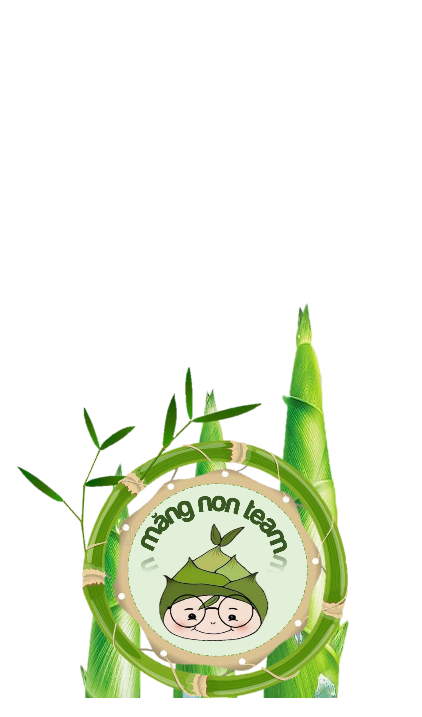 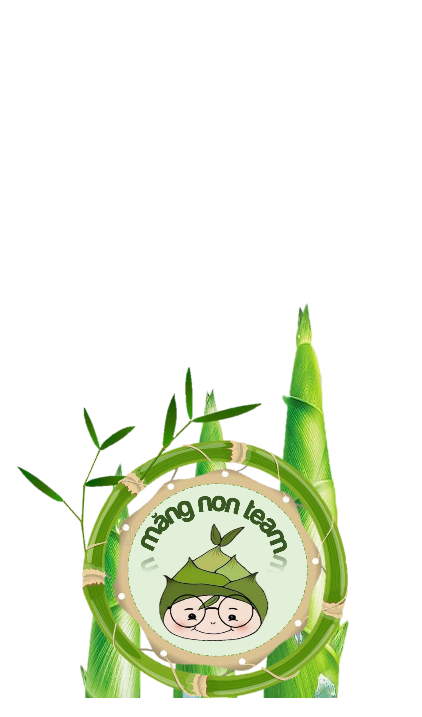 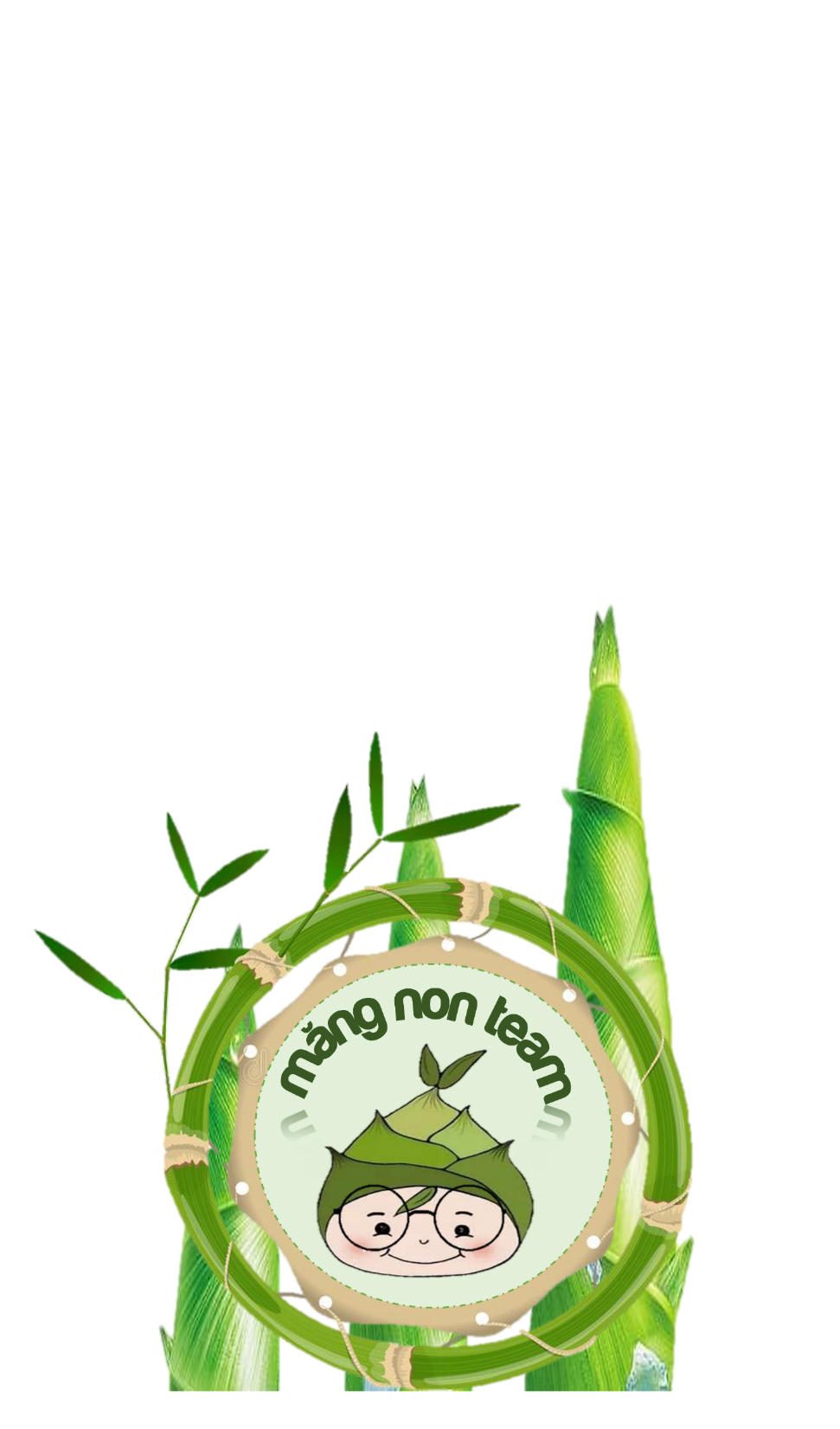 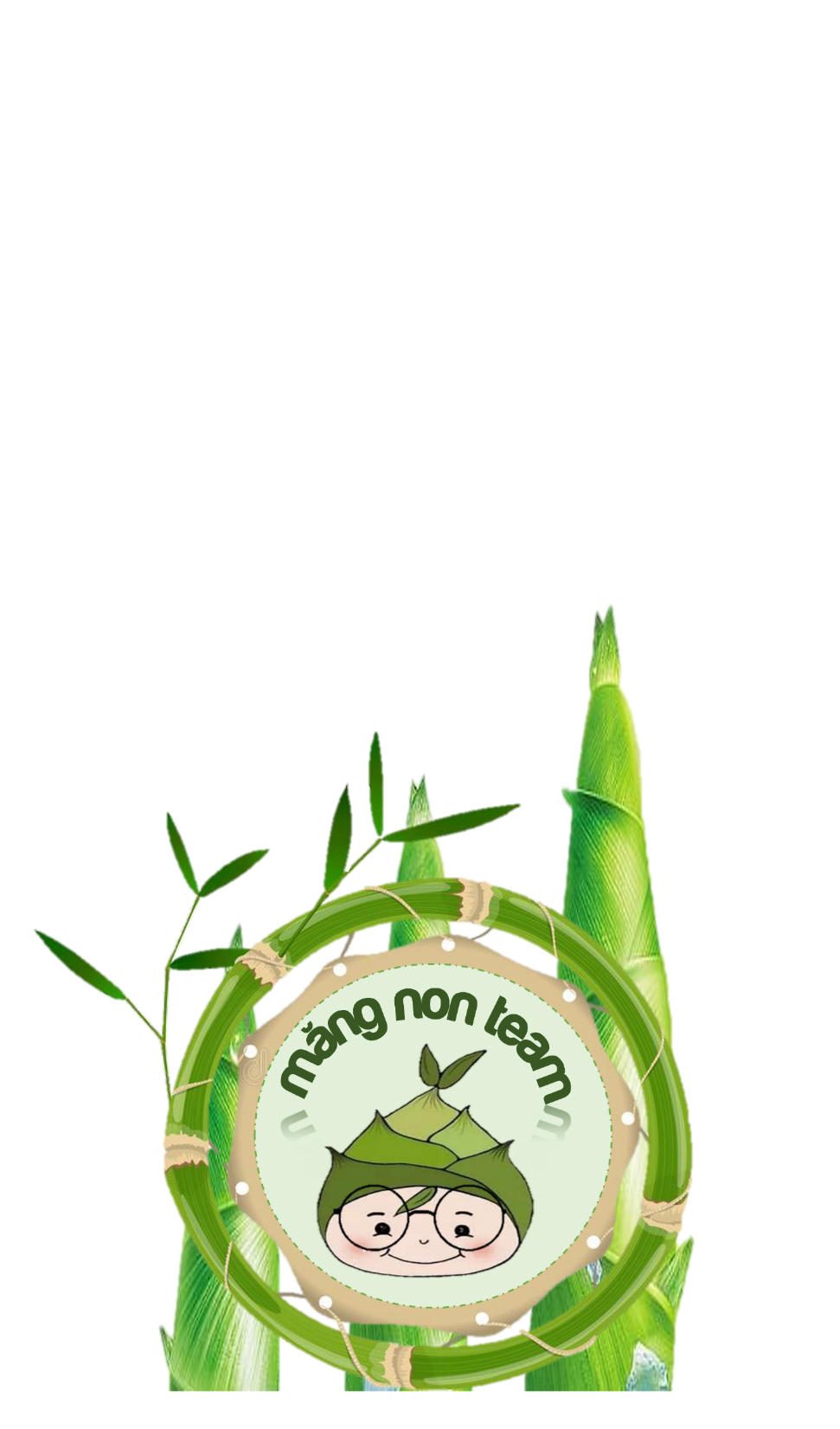 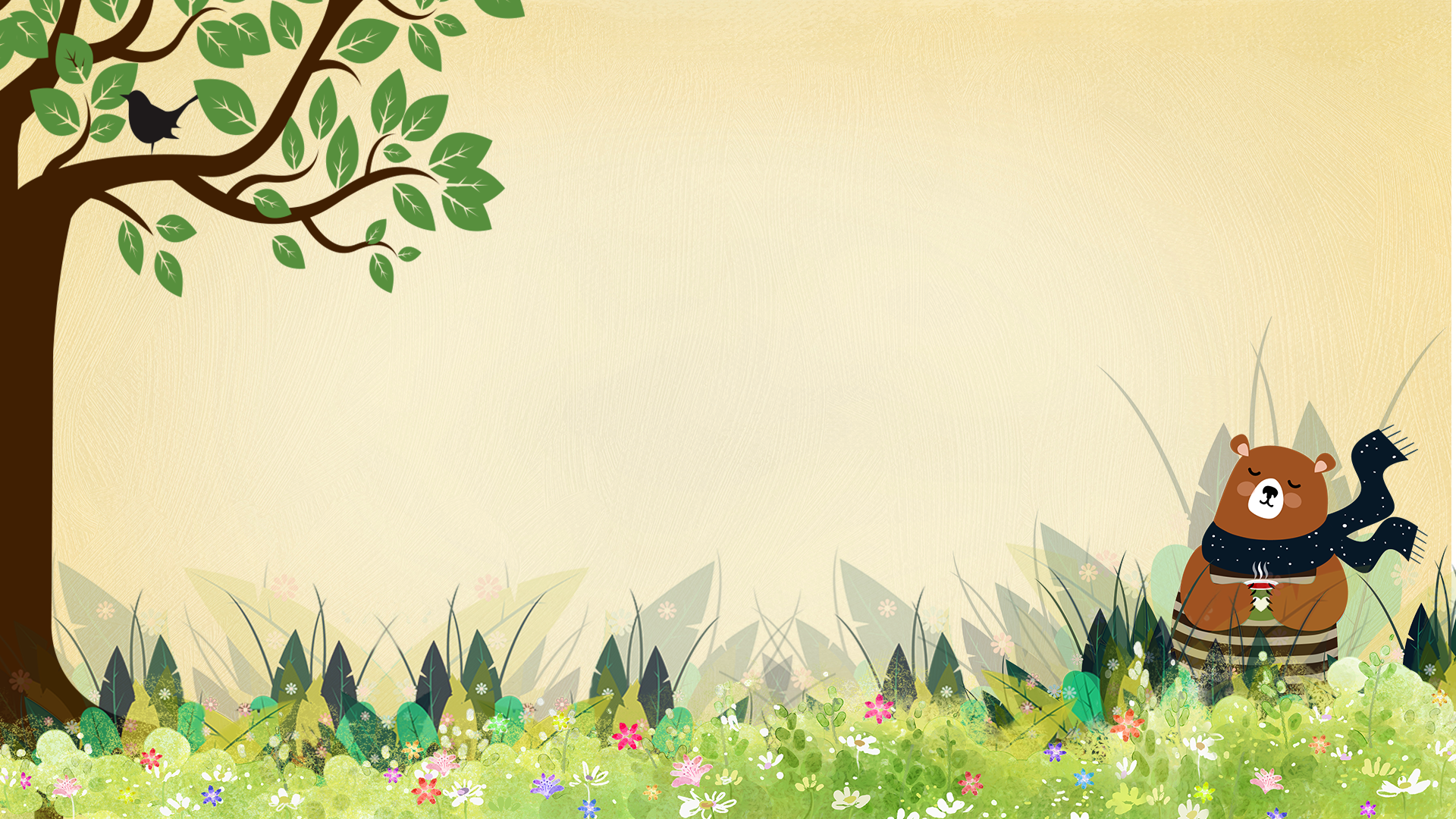 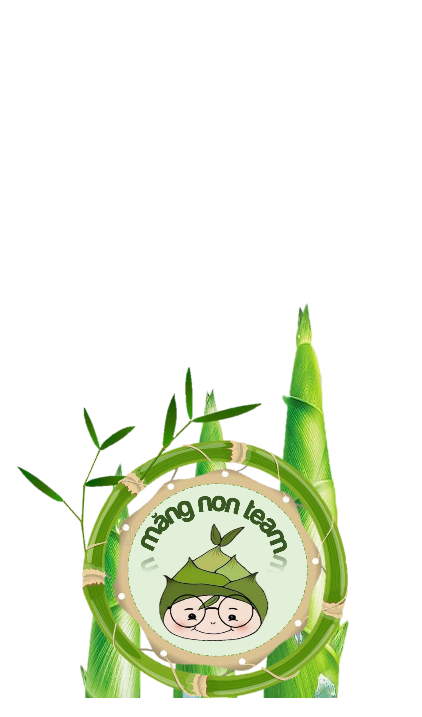 Măng Non
Bài 50
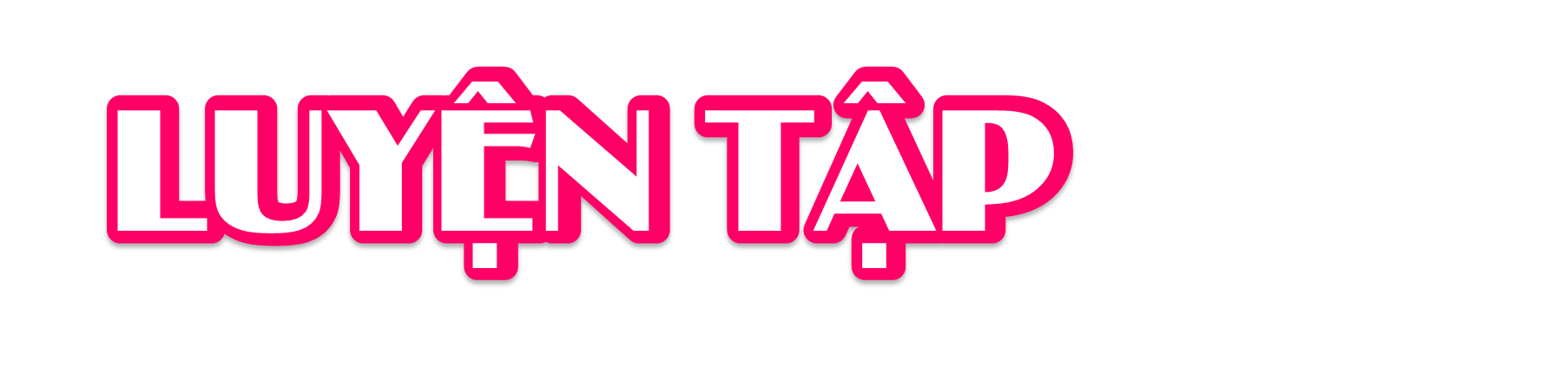 Măng Non
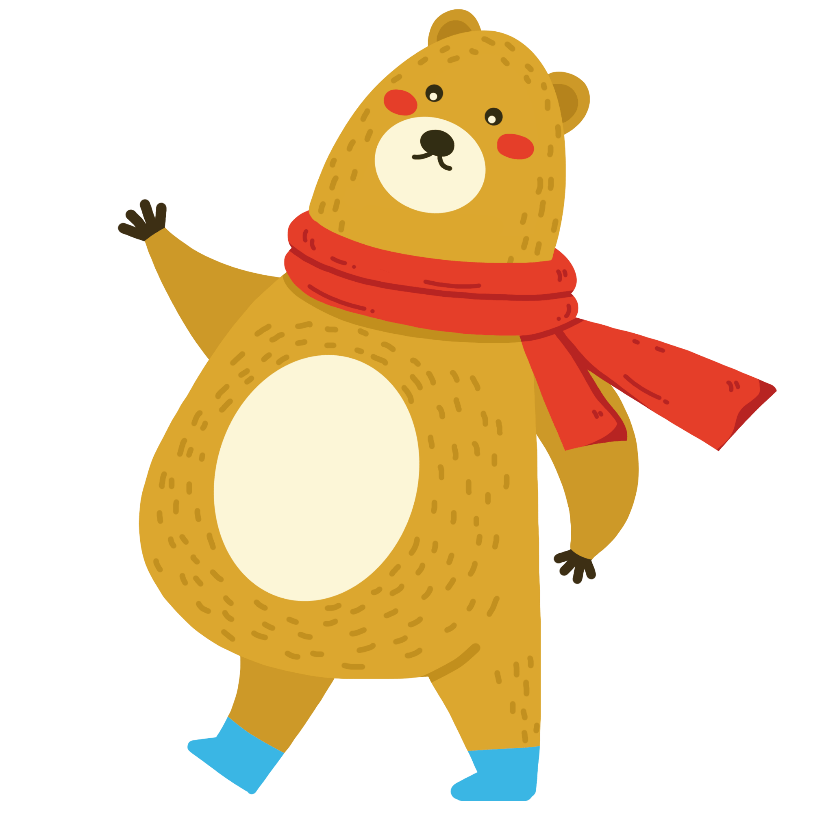 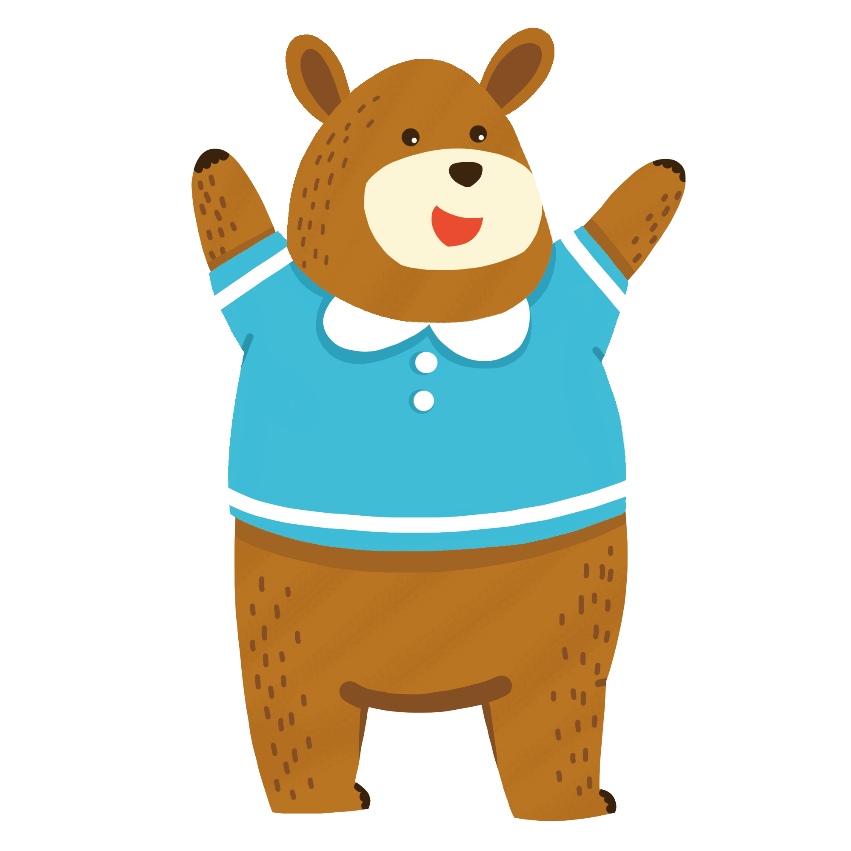 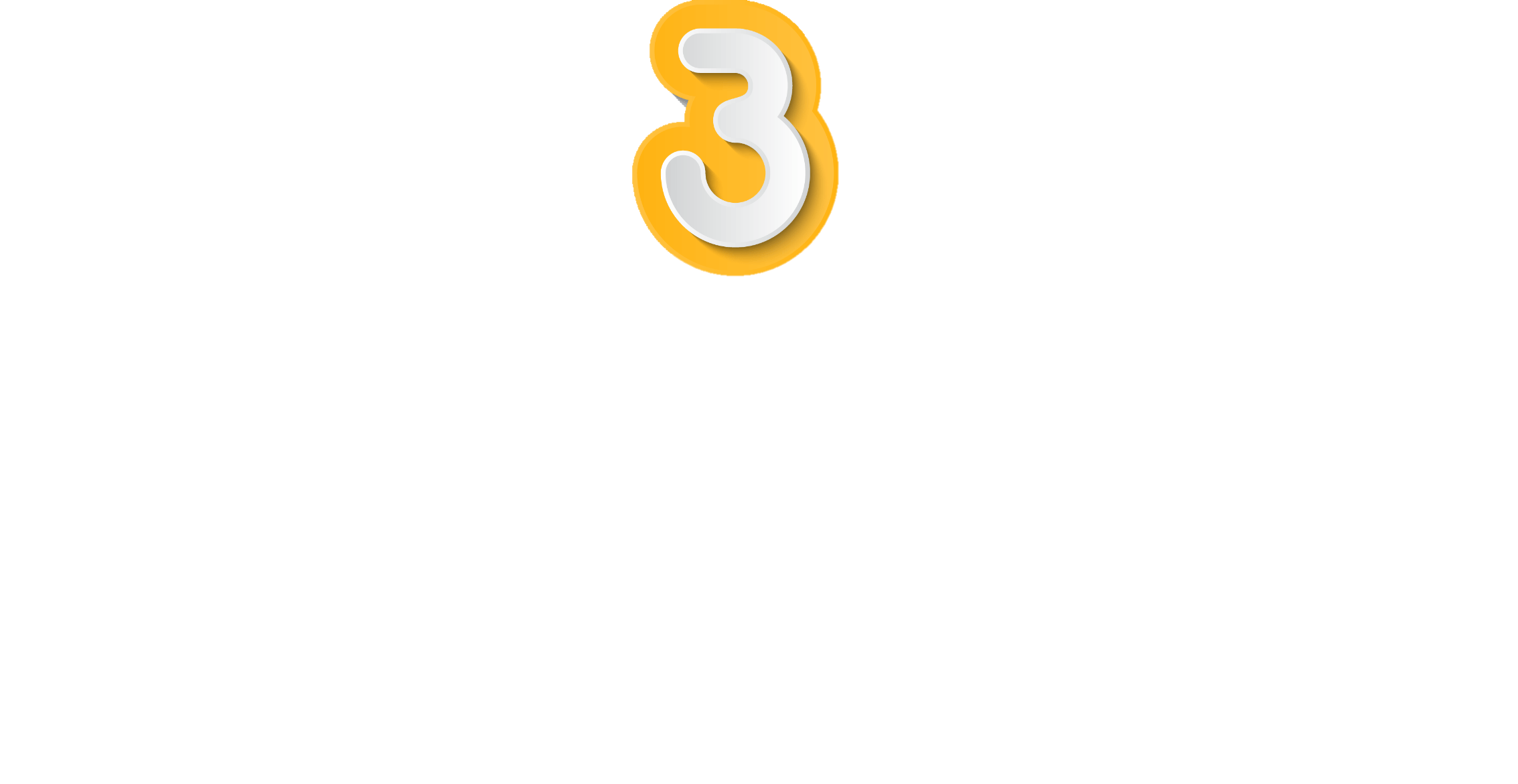 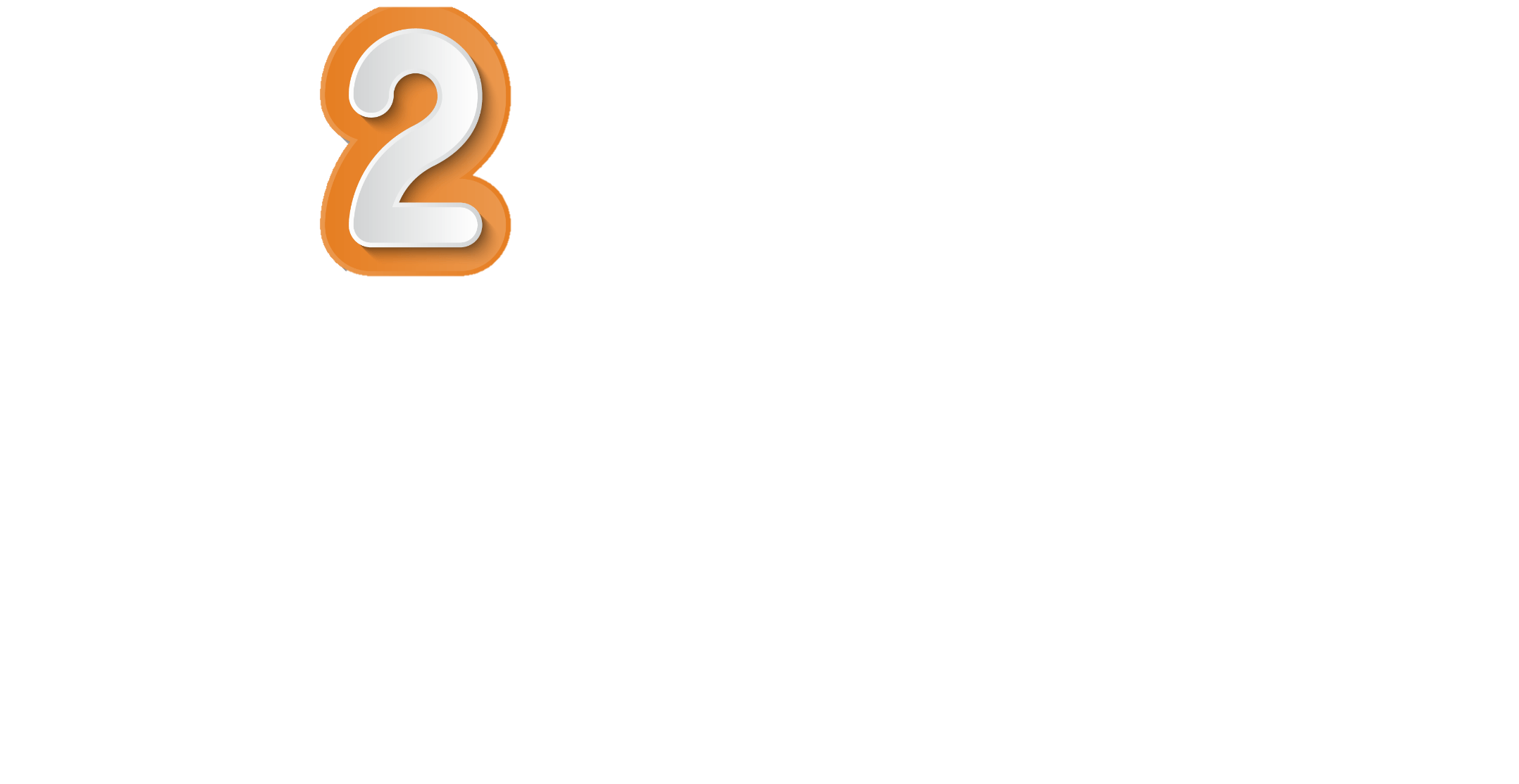 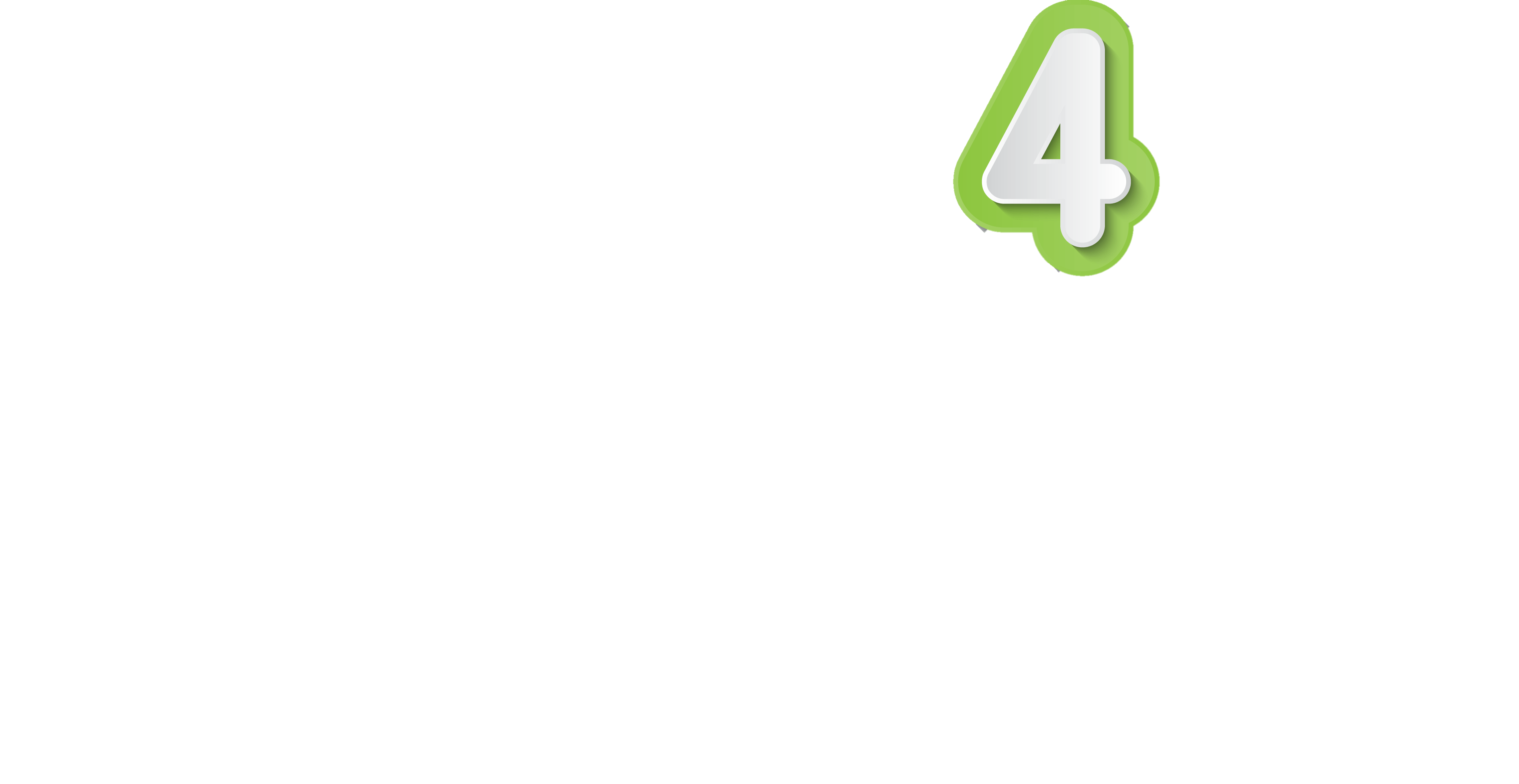 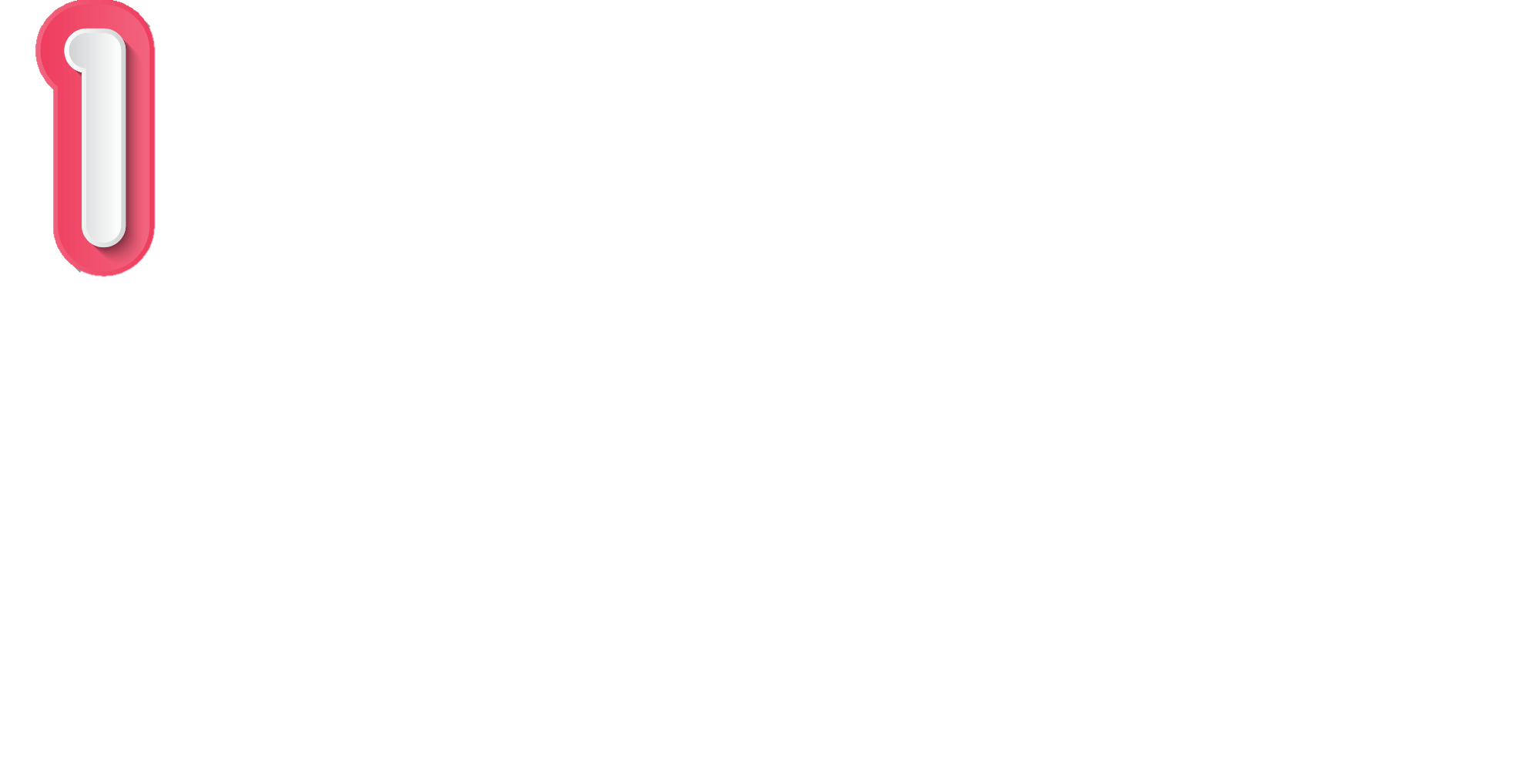 Măng Non
1
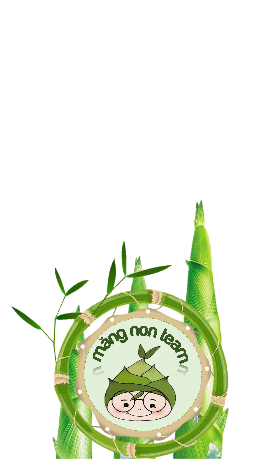 MĂNG NON – TÀI LIỆU TIỂU HỌC
Mời truy cập: MĂNG NON- TÀI LIỆU TIỂU HỌC | Facebook
SĐT ZALO : 0382348780 - 0984848929
Măng Non
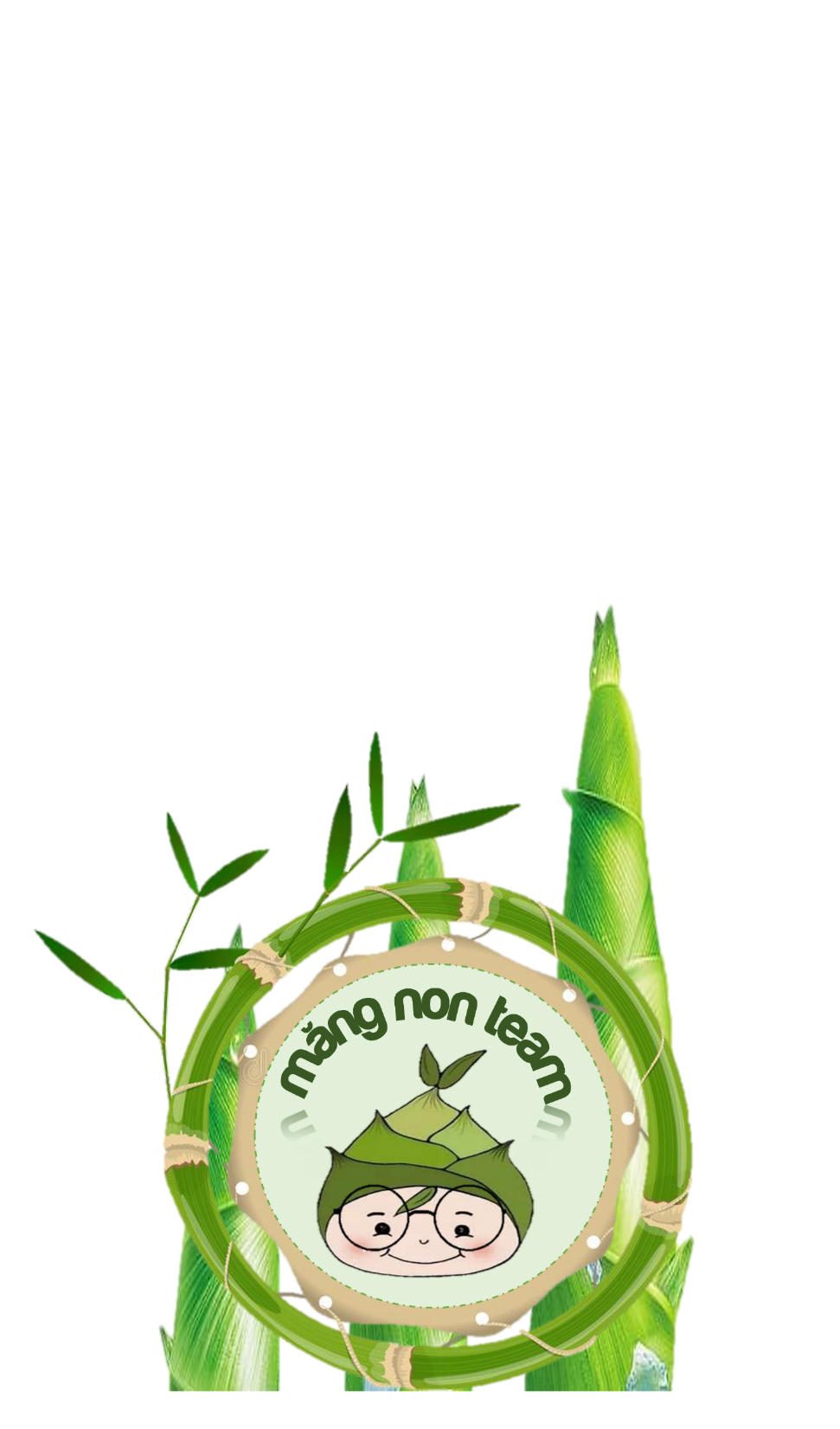 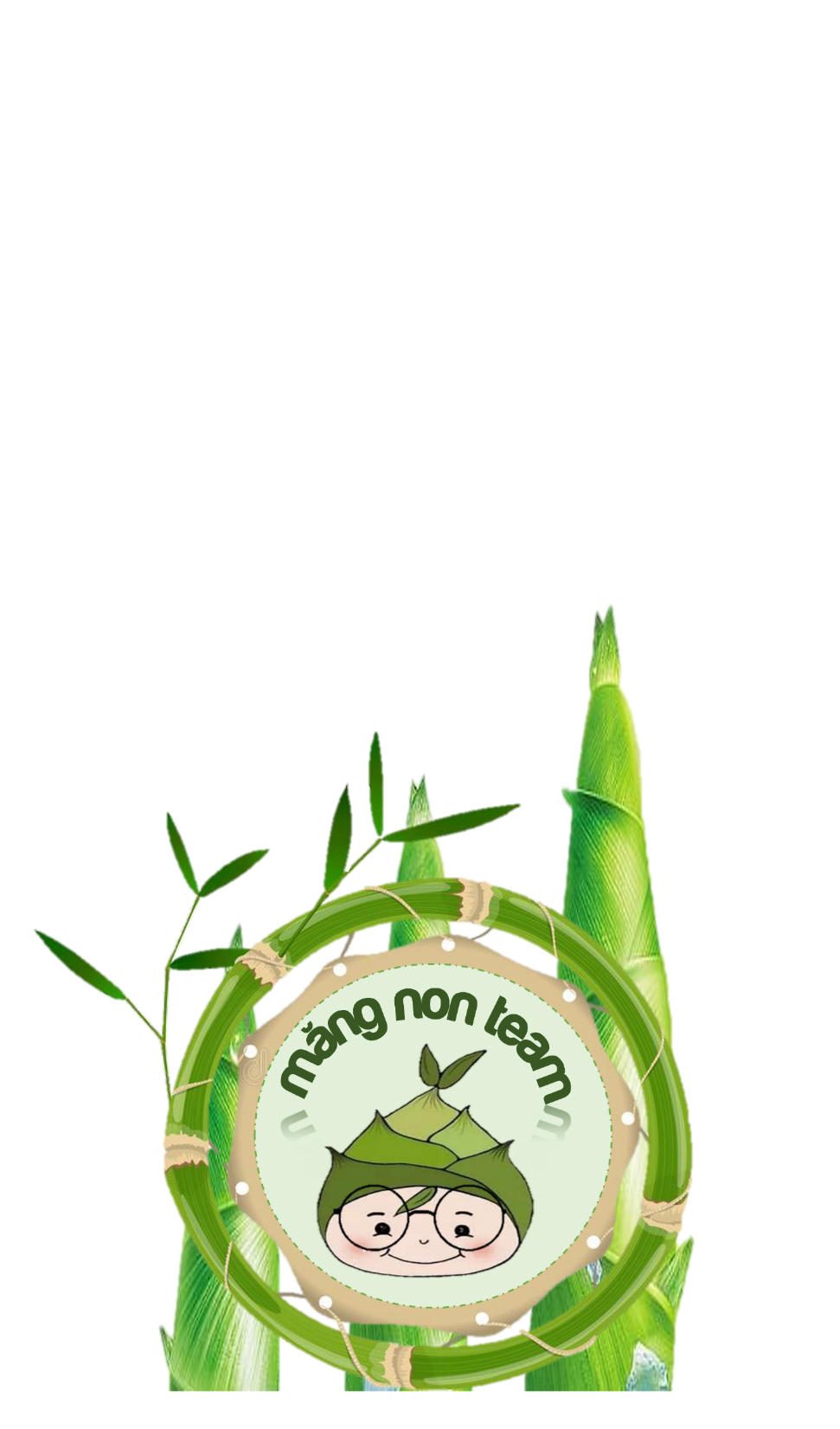 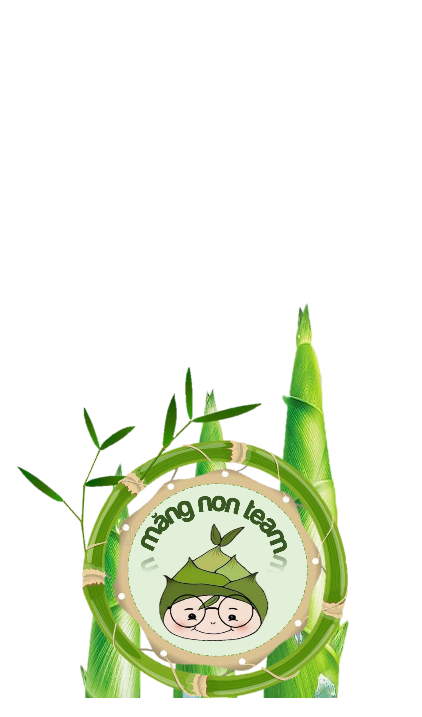 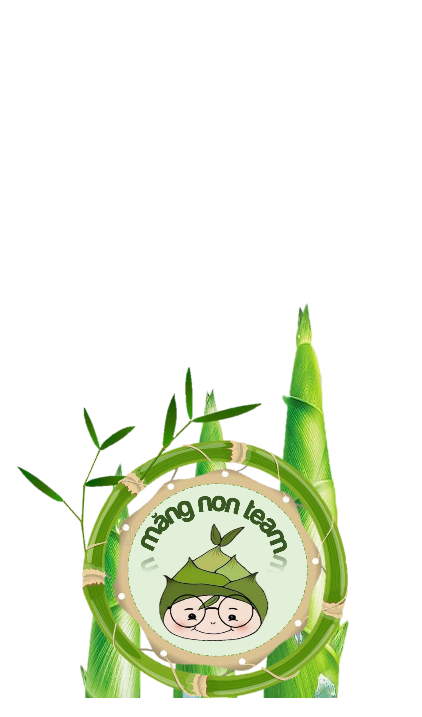 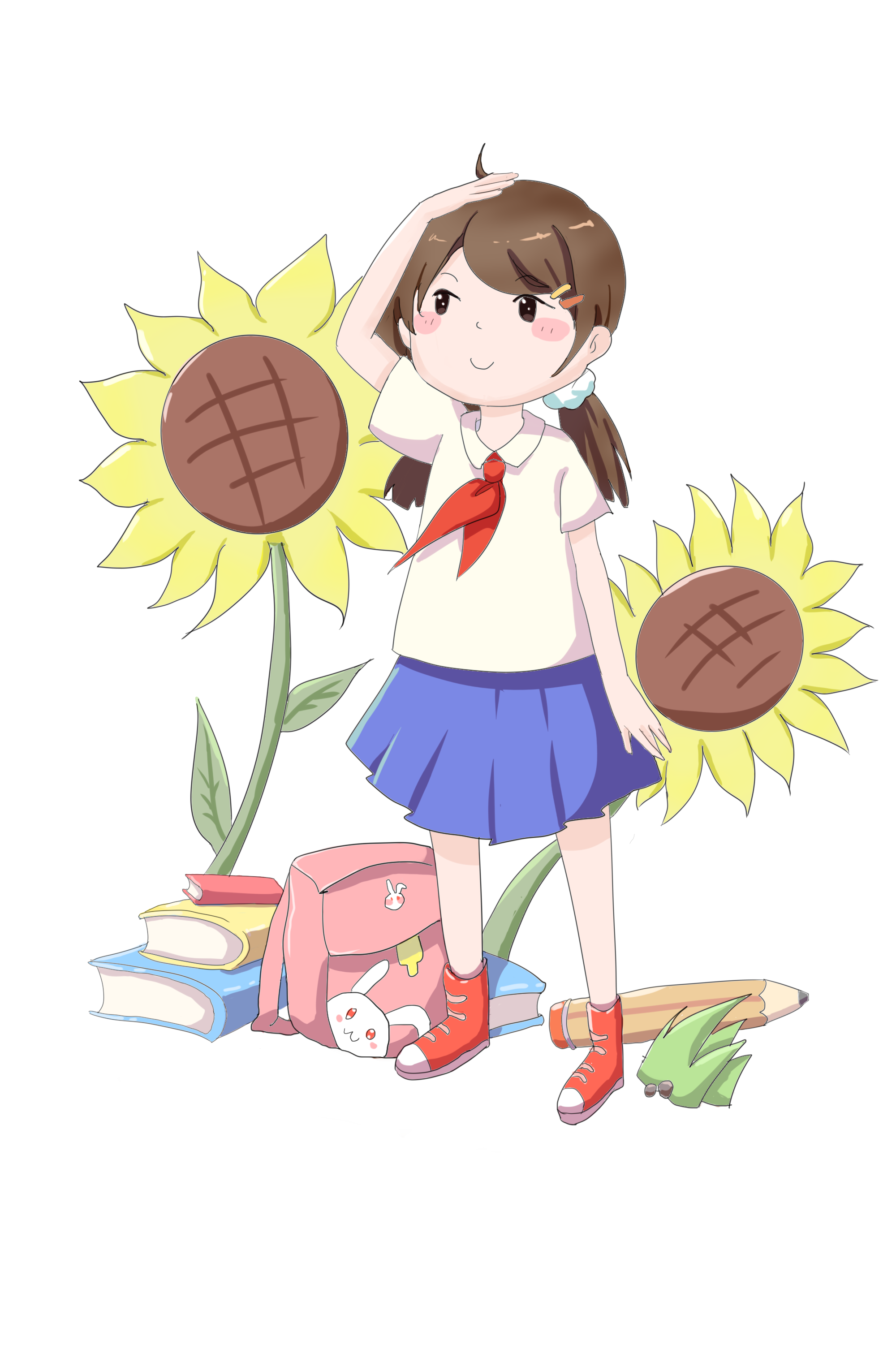 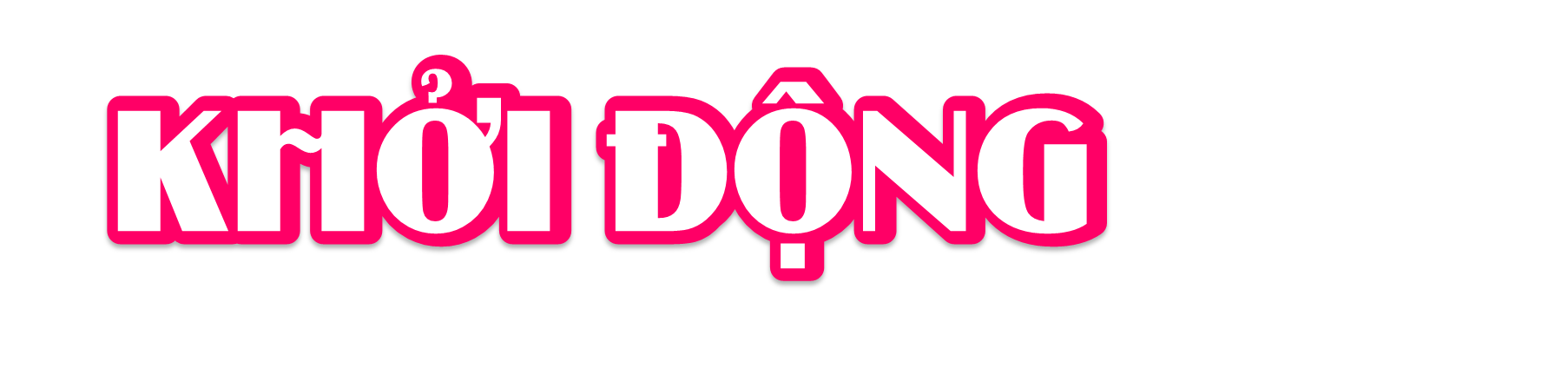 Chọn đáp án đúng:
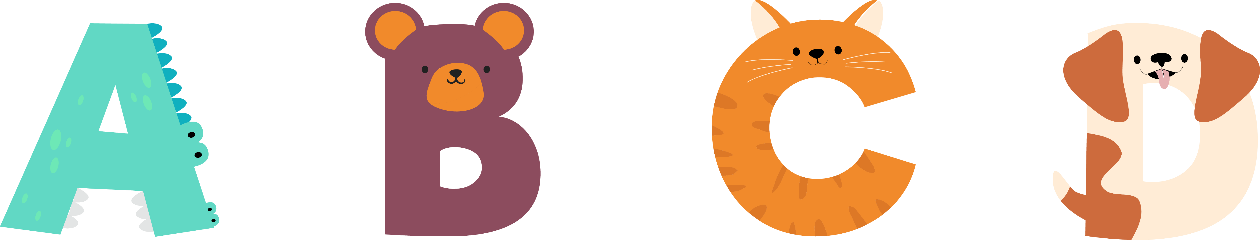 480 = 840
480 +200 = 840
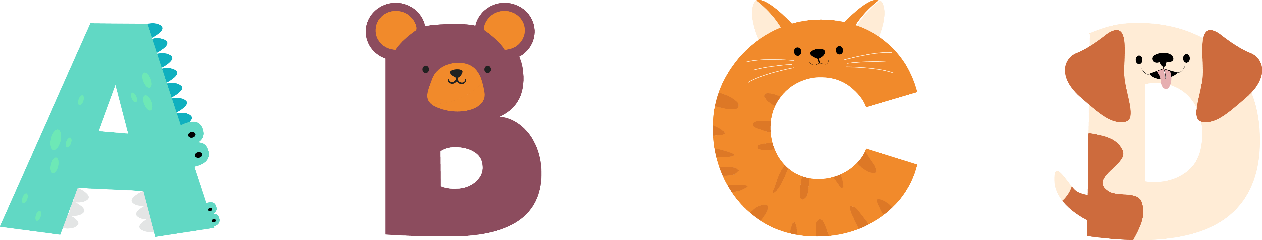 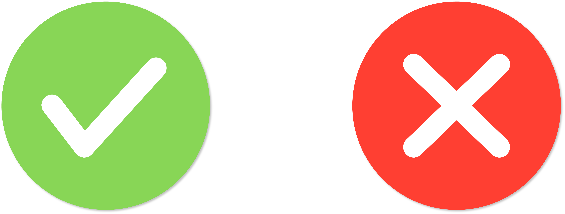 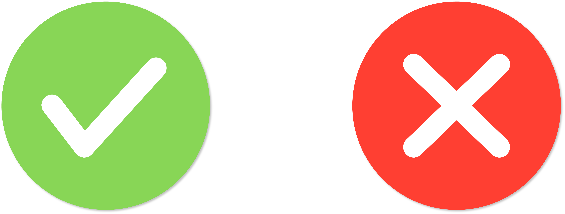 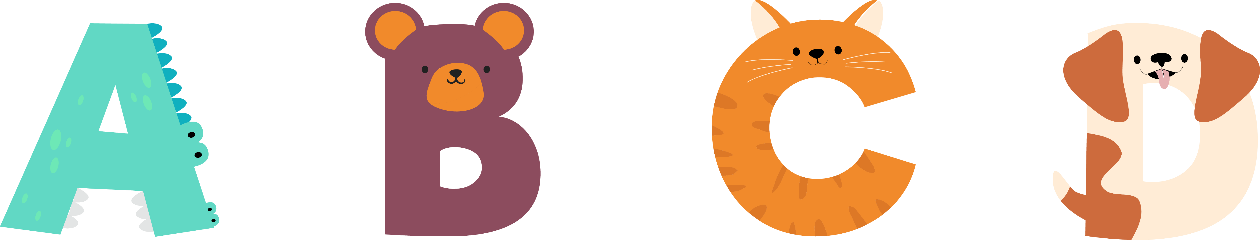 480 > 840
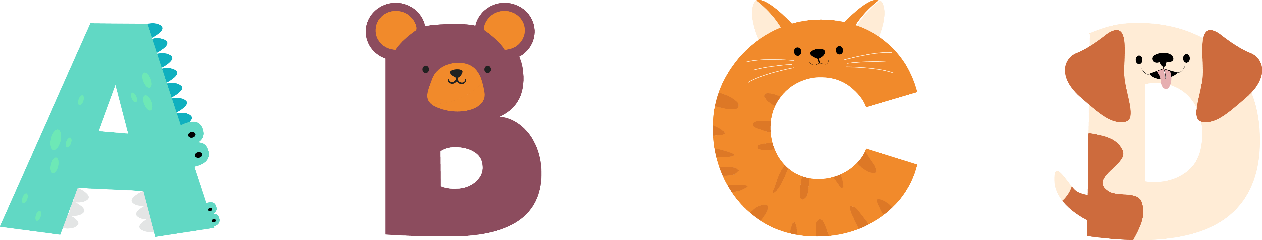 480 < 840
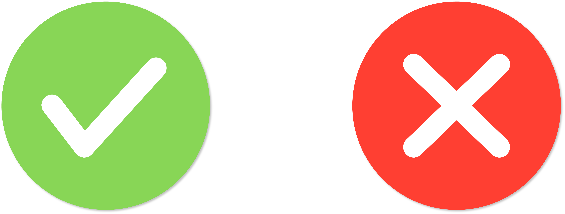 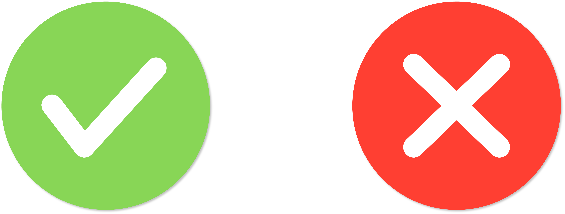 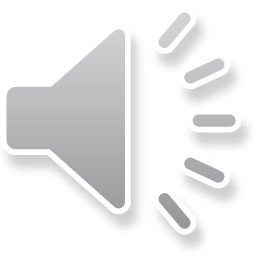 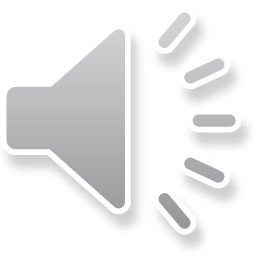 *
300 > 230
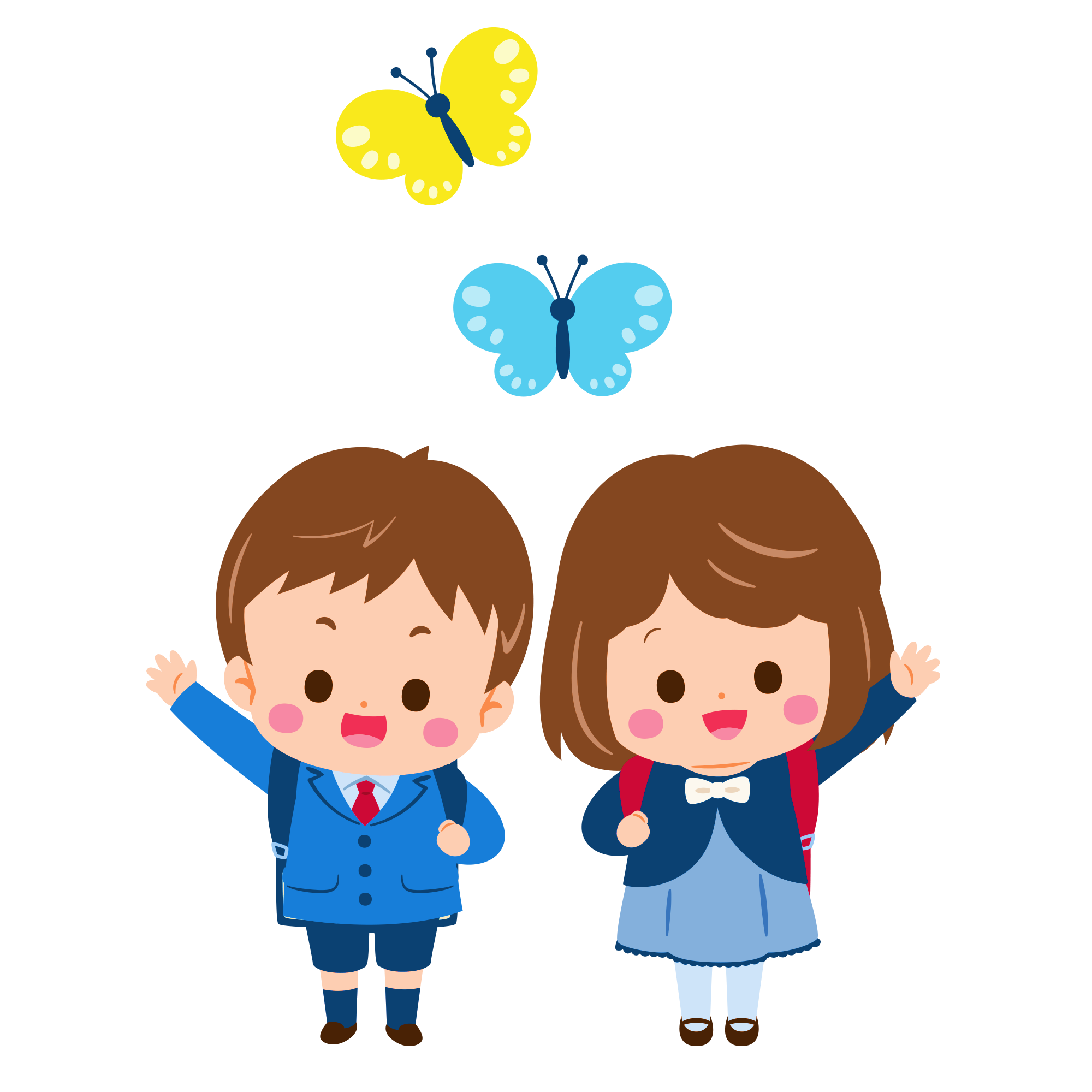 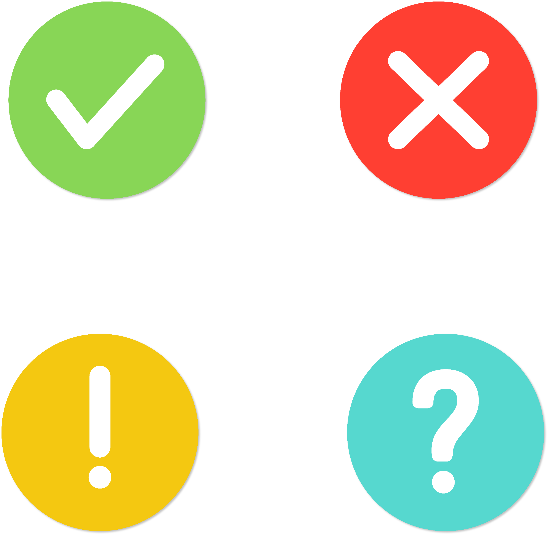 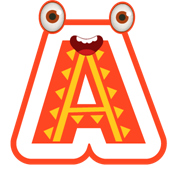 Sai
Đúng
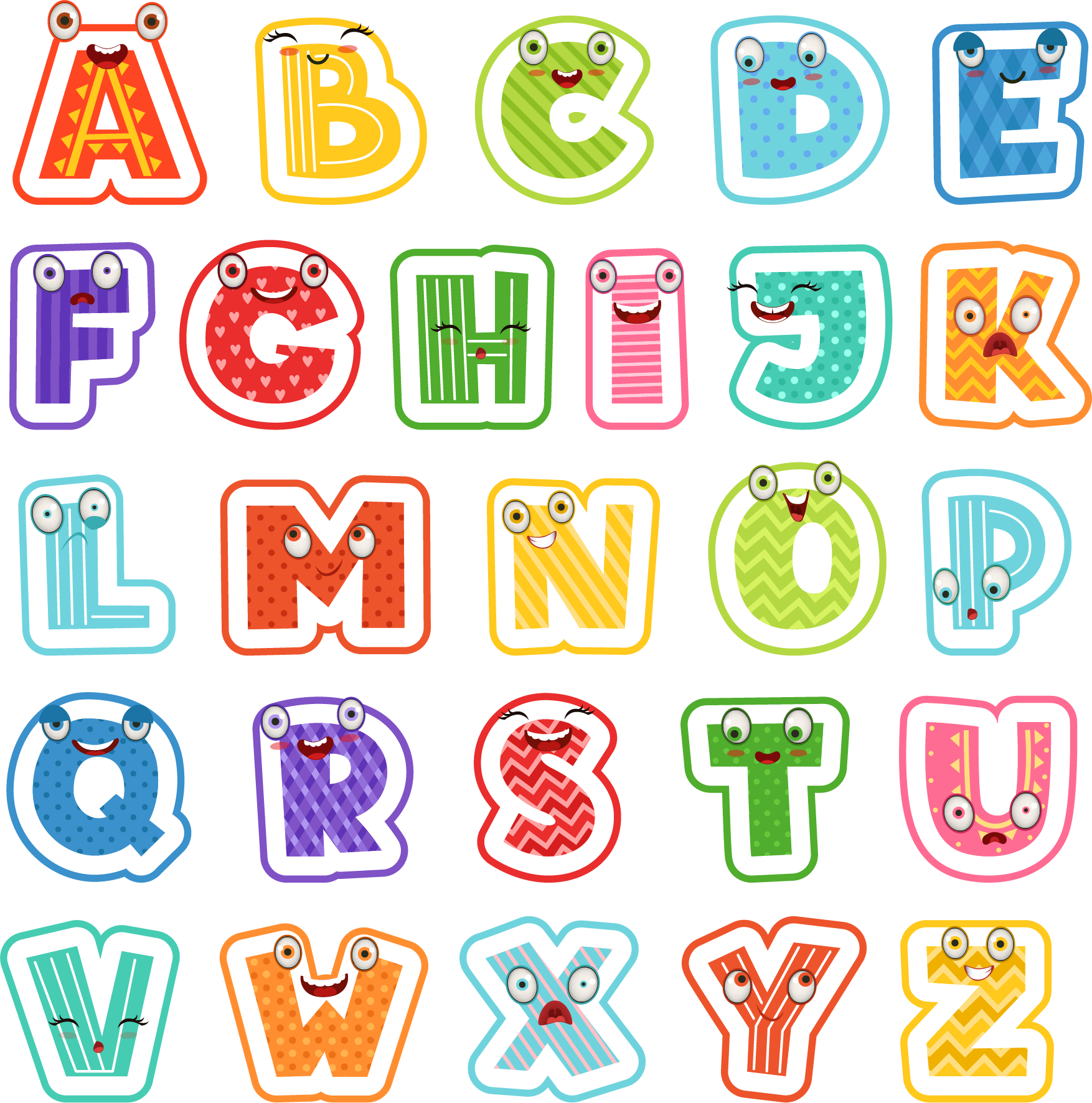 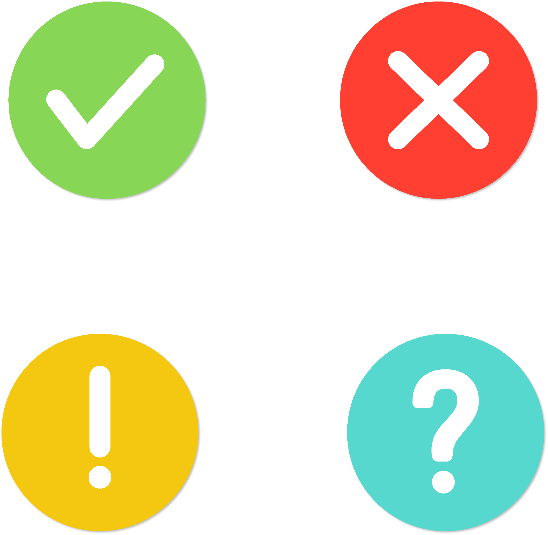 *
Điền dấu thích hợp vào chỗ trống:
320 .....230
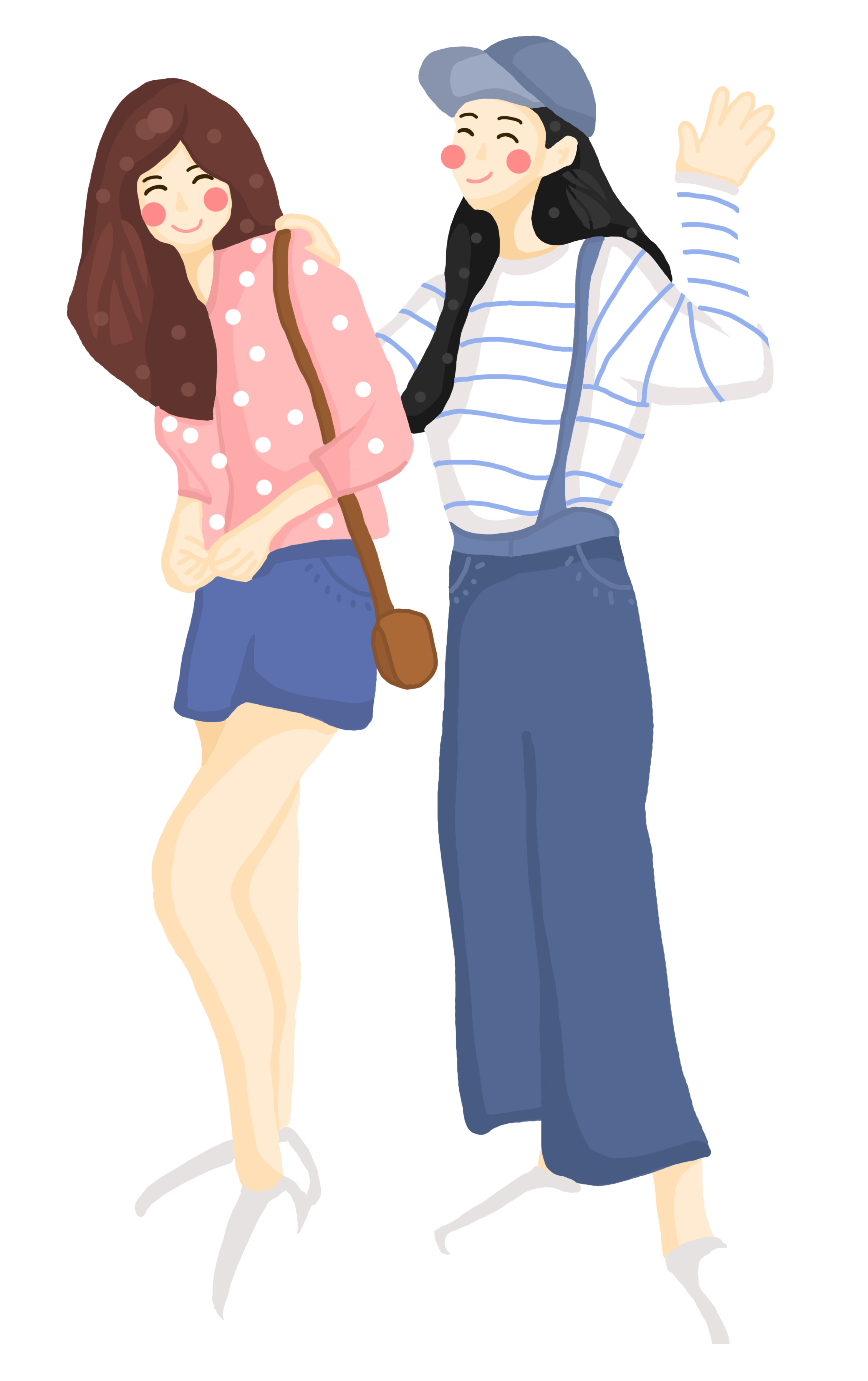 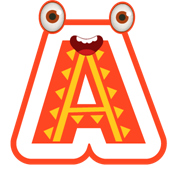 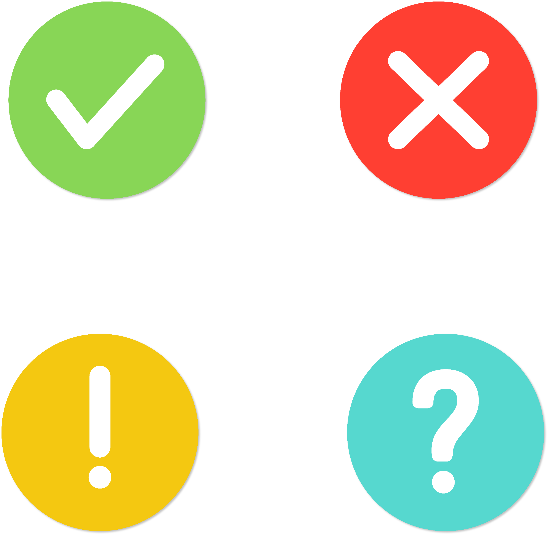 <
>
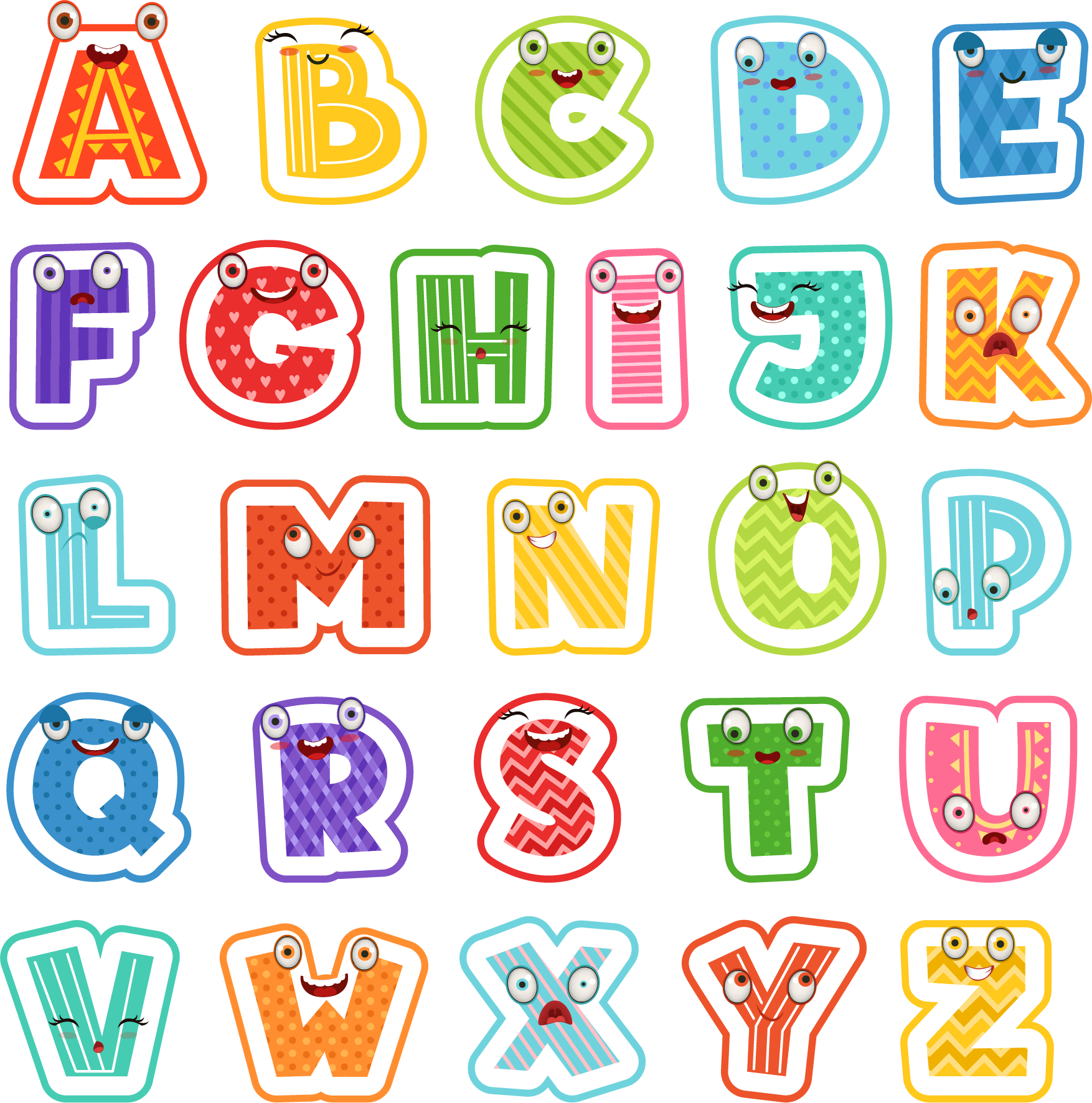 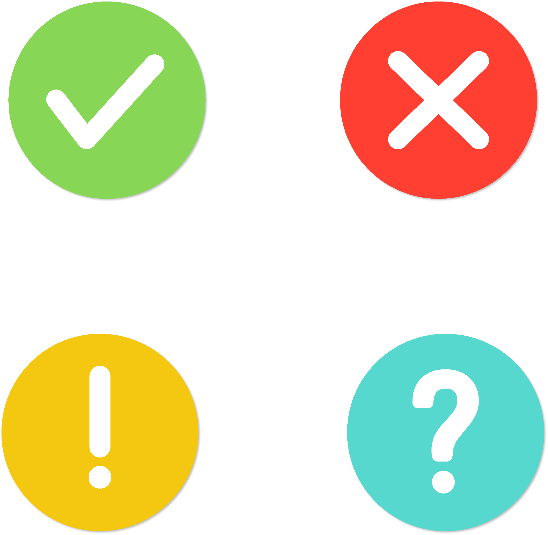 =
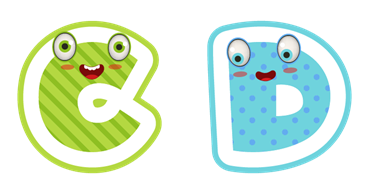 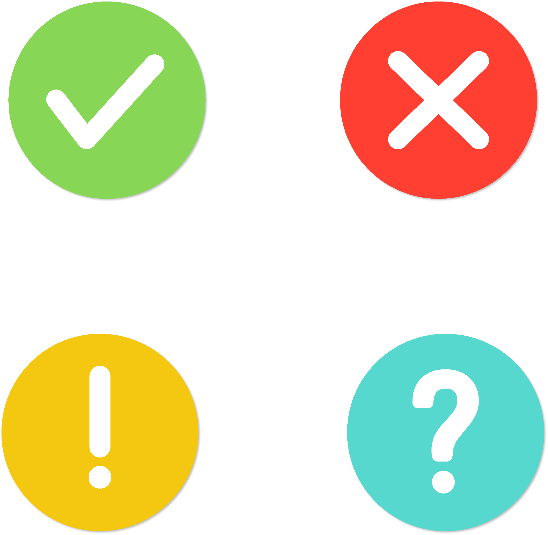 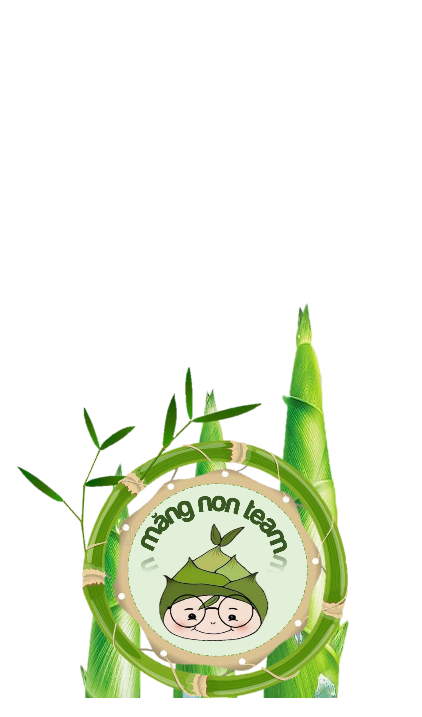 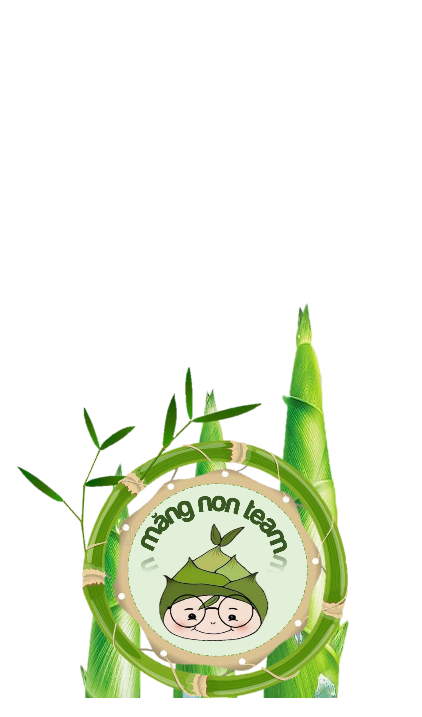 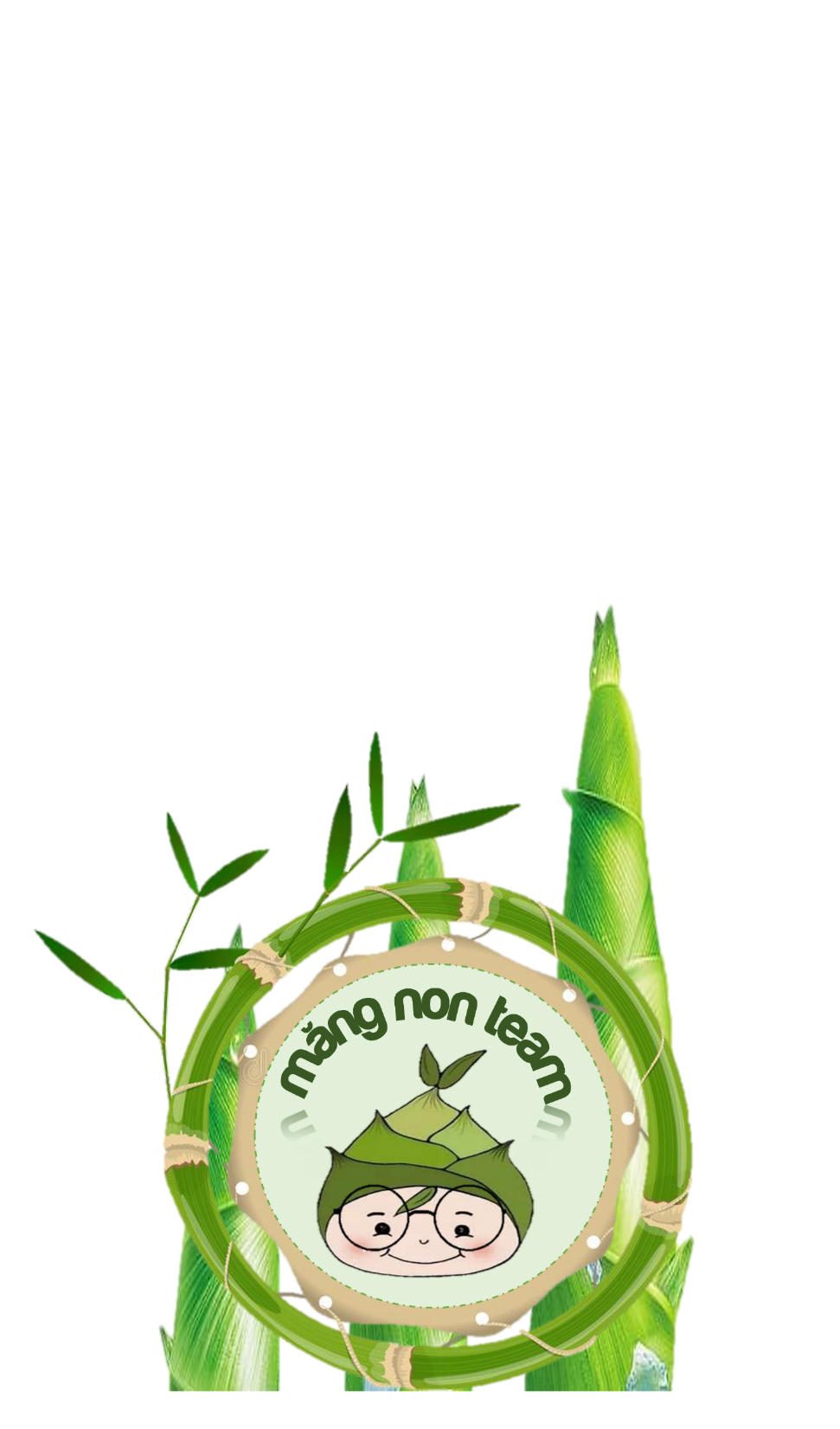 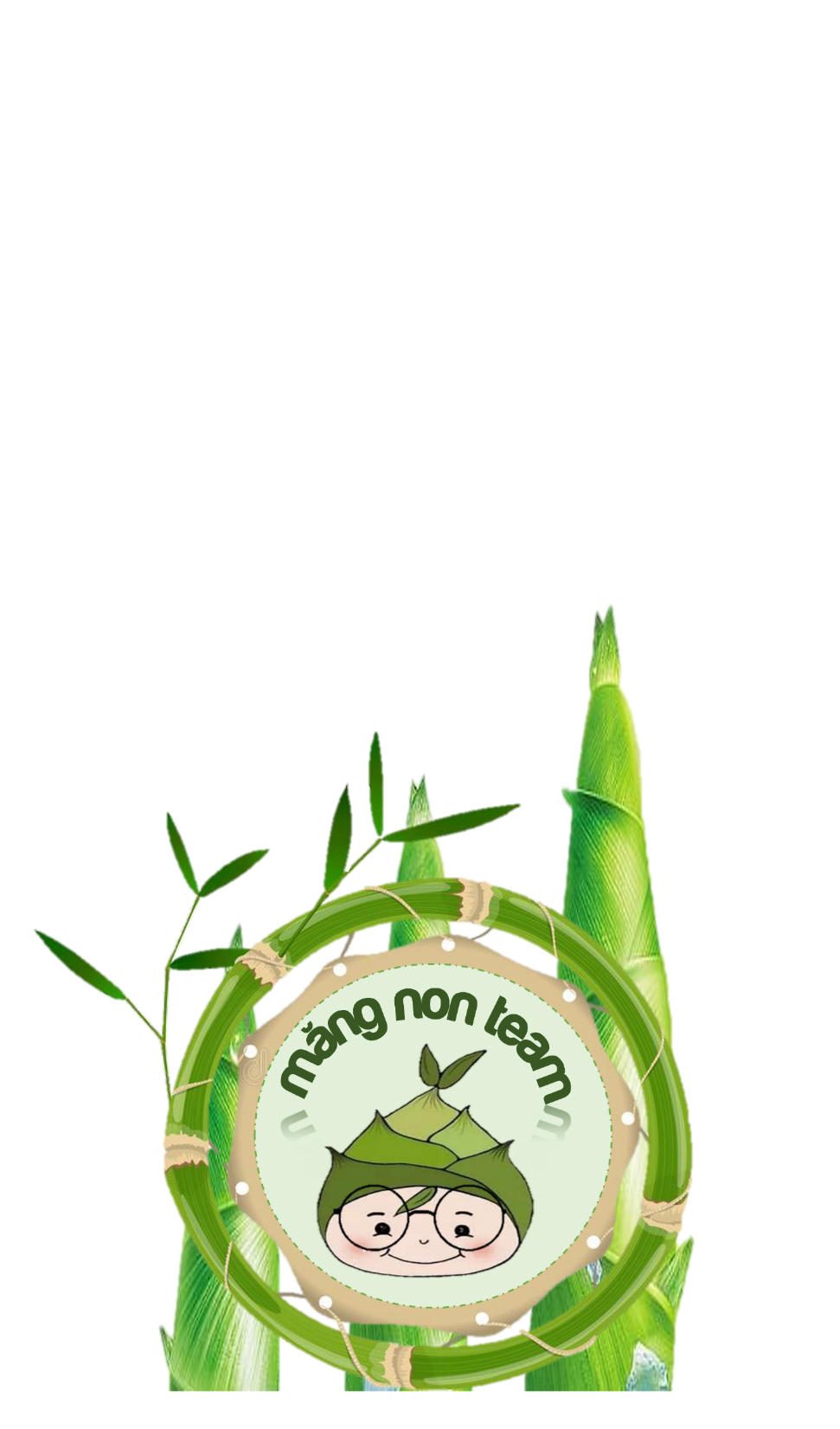 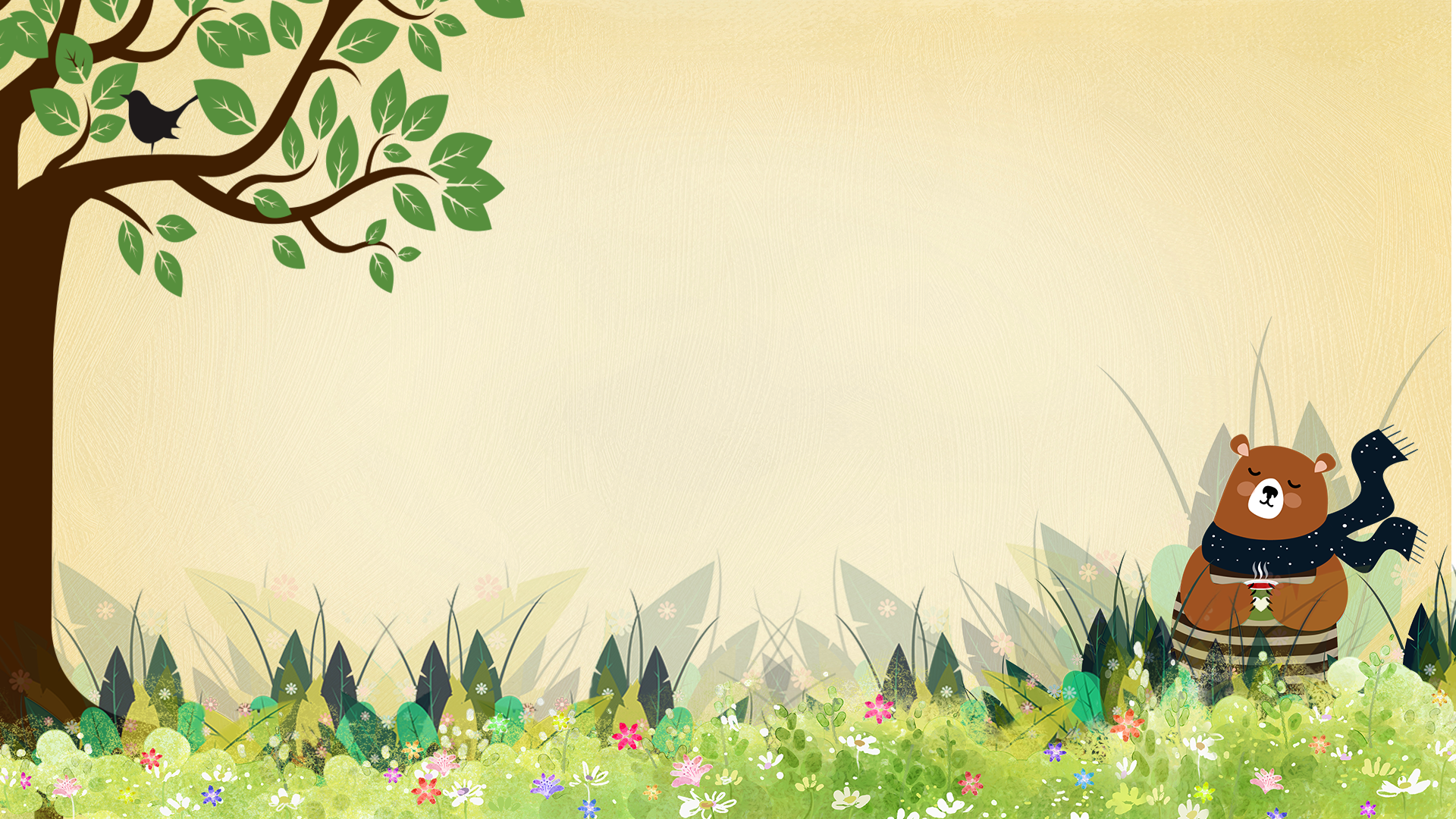 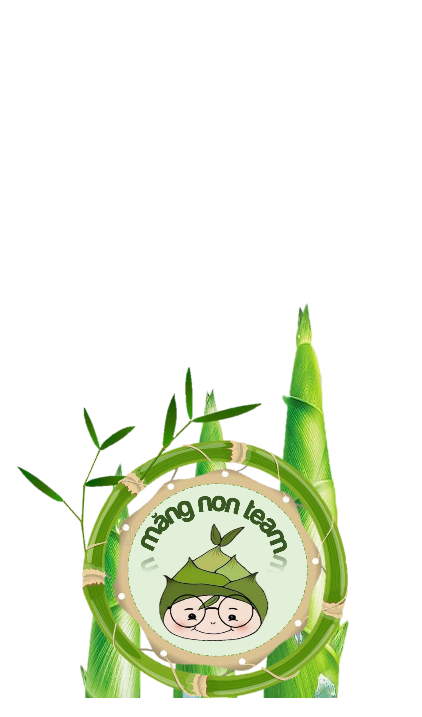 Măng Non
Bài 50
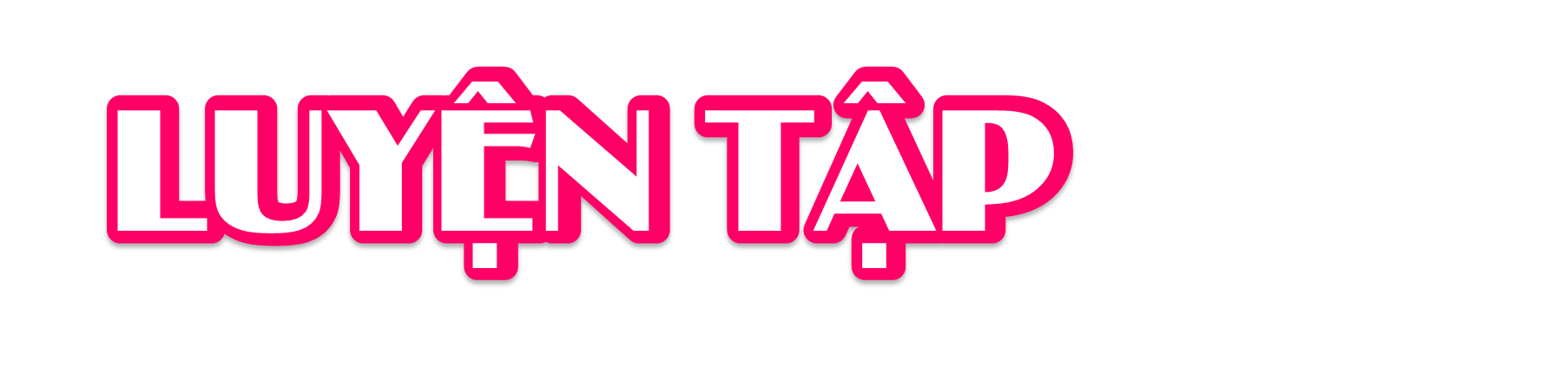 Măng Non
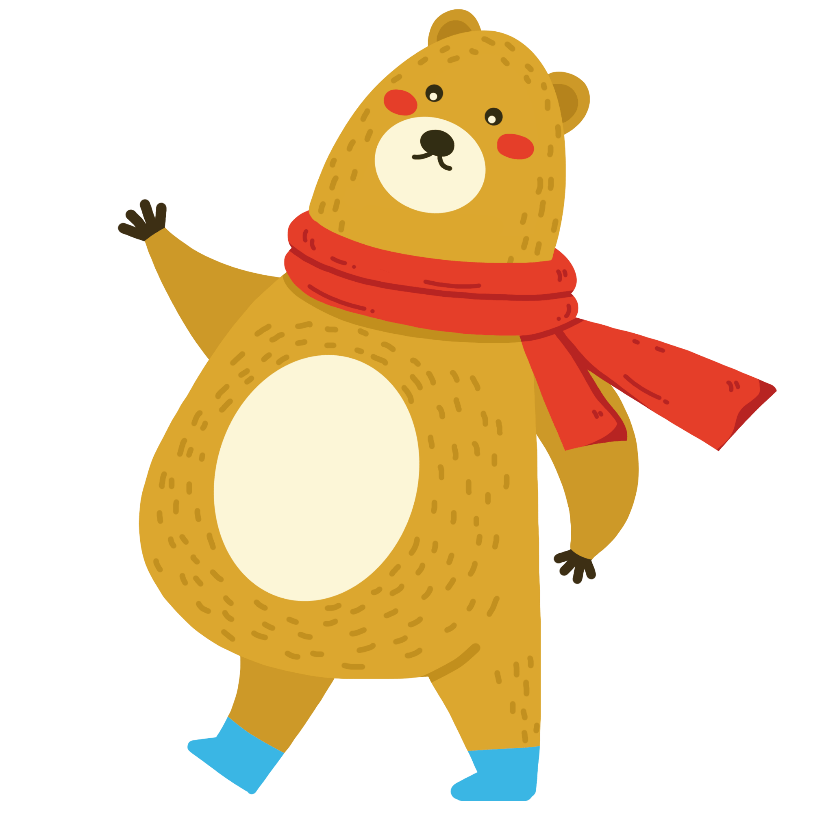 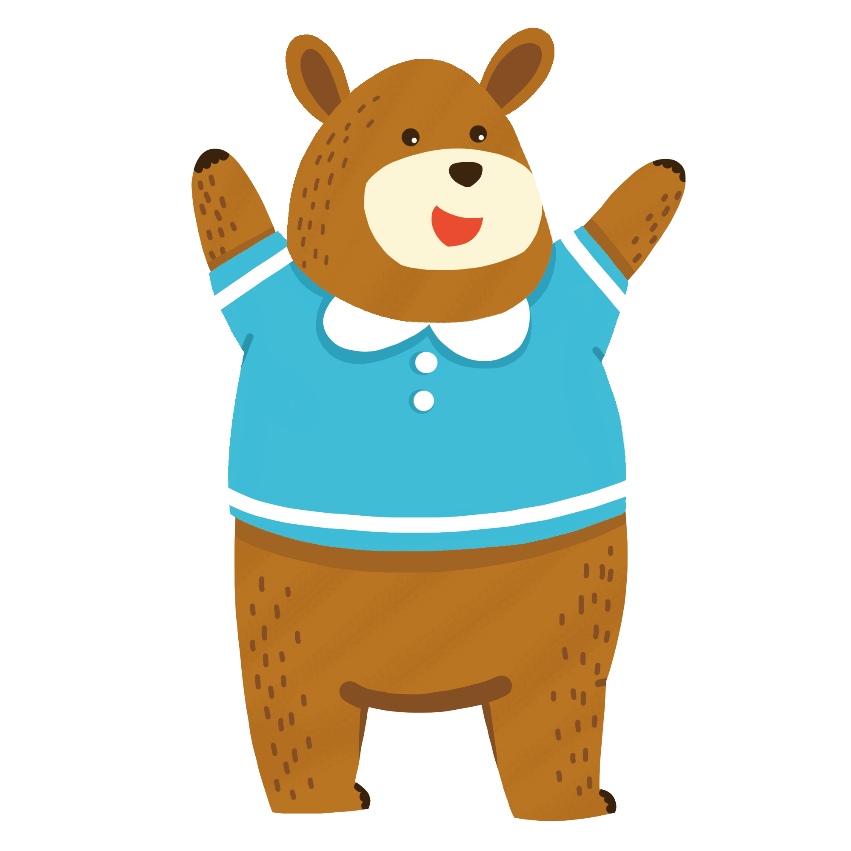 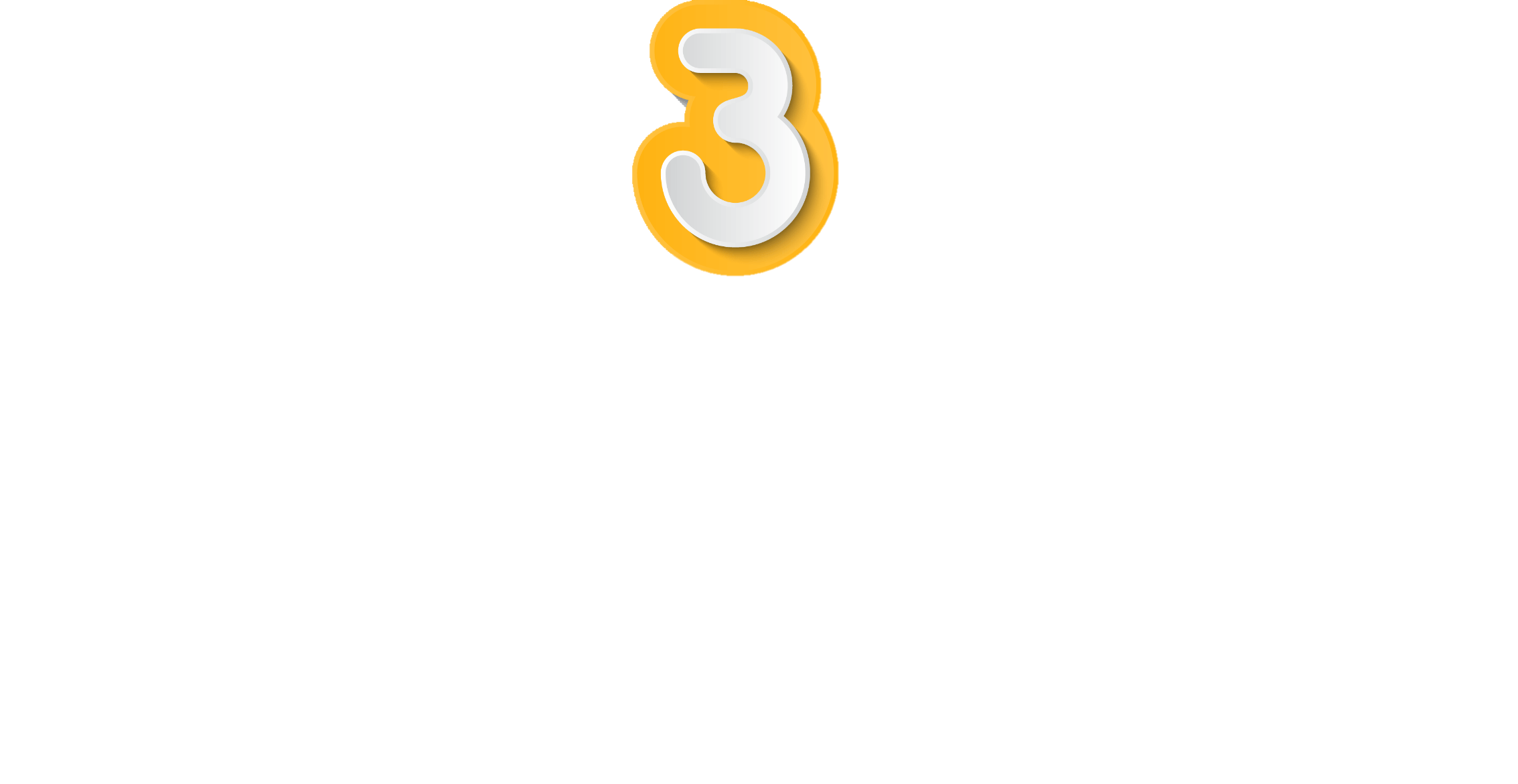 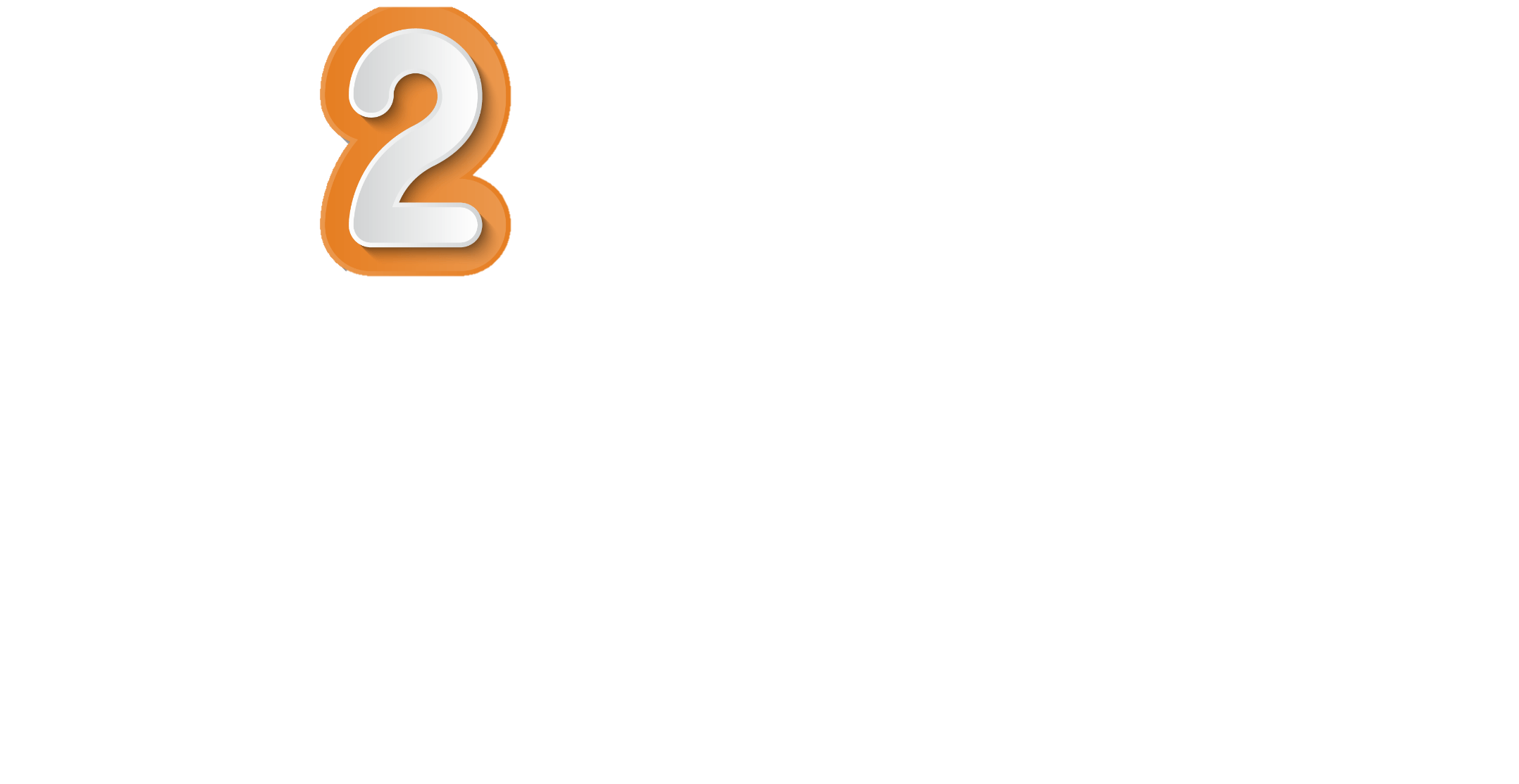 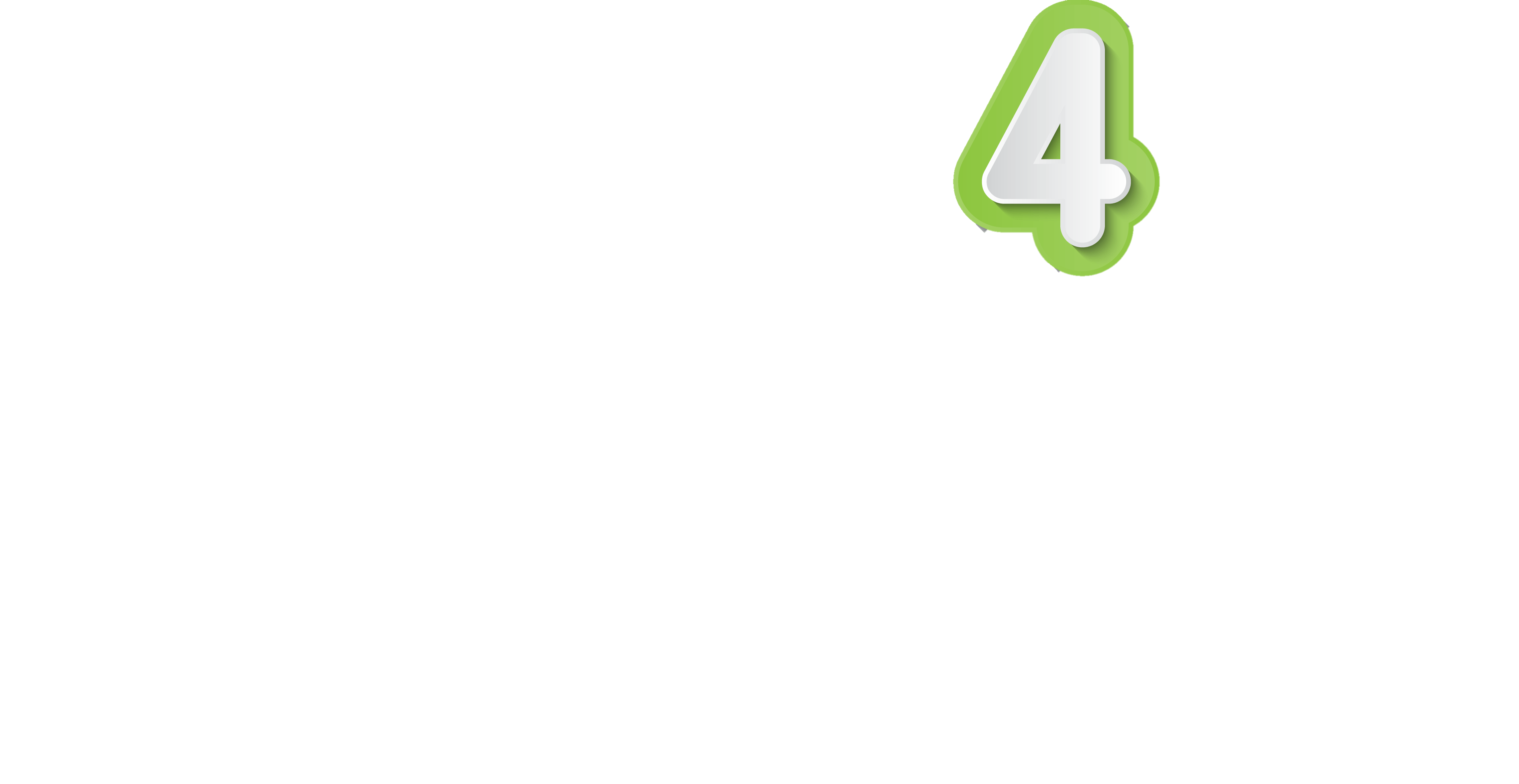 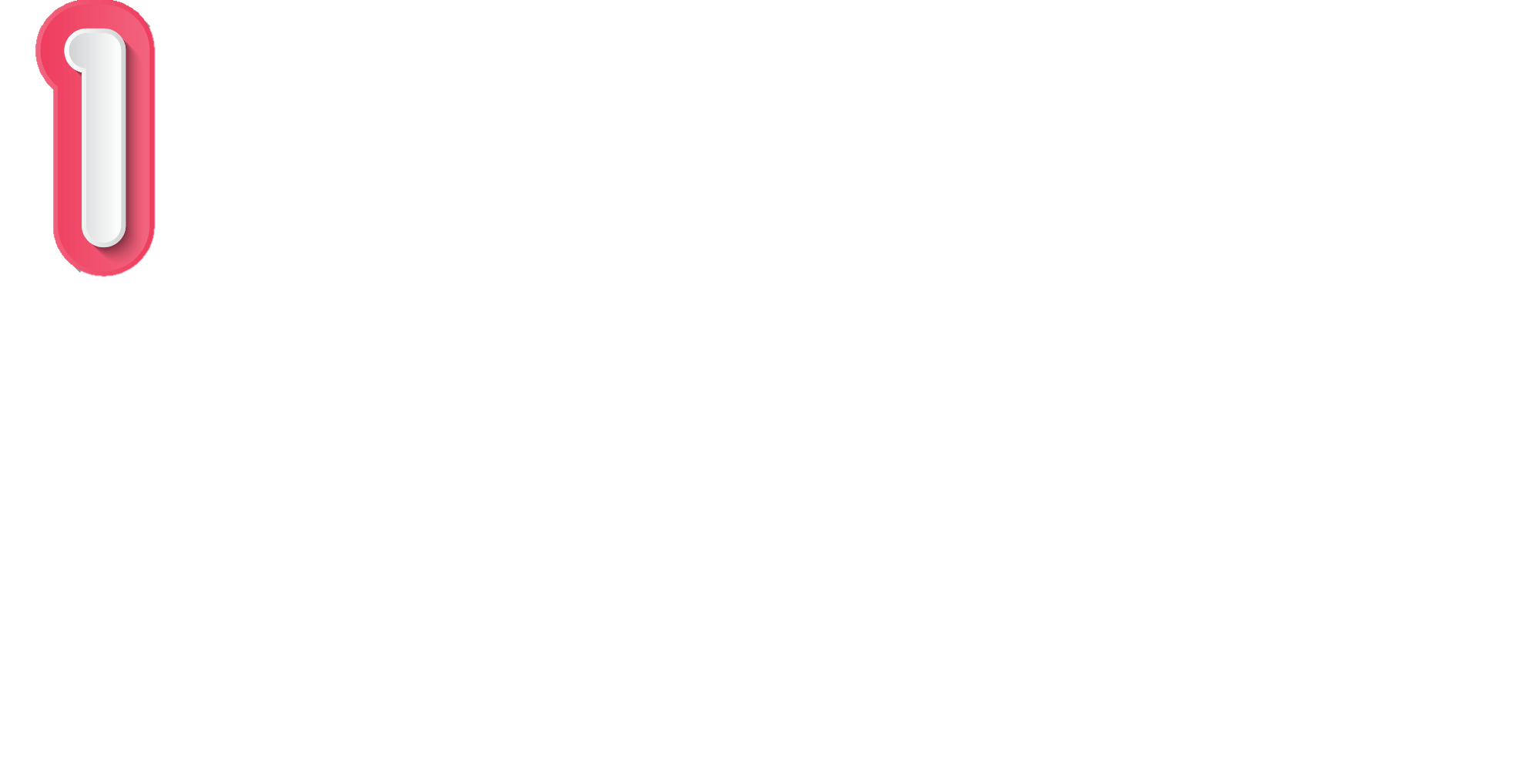 Măng Non
6
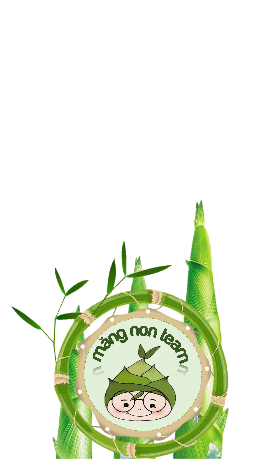 MĂNG NON – TÀI LIỆU TIỂU HỌC
Mời truy cập: MĂNG NON- TÀI LIỆU TIỂU HỌC | Facebook
SĐT ZALO : 0382348780 - 0984848929
Măng Non
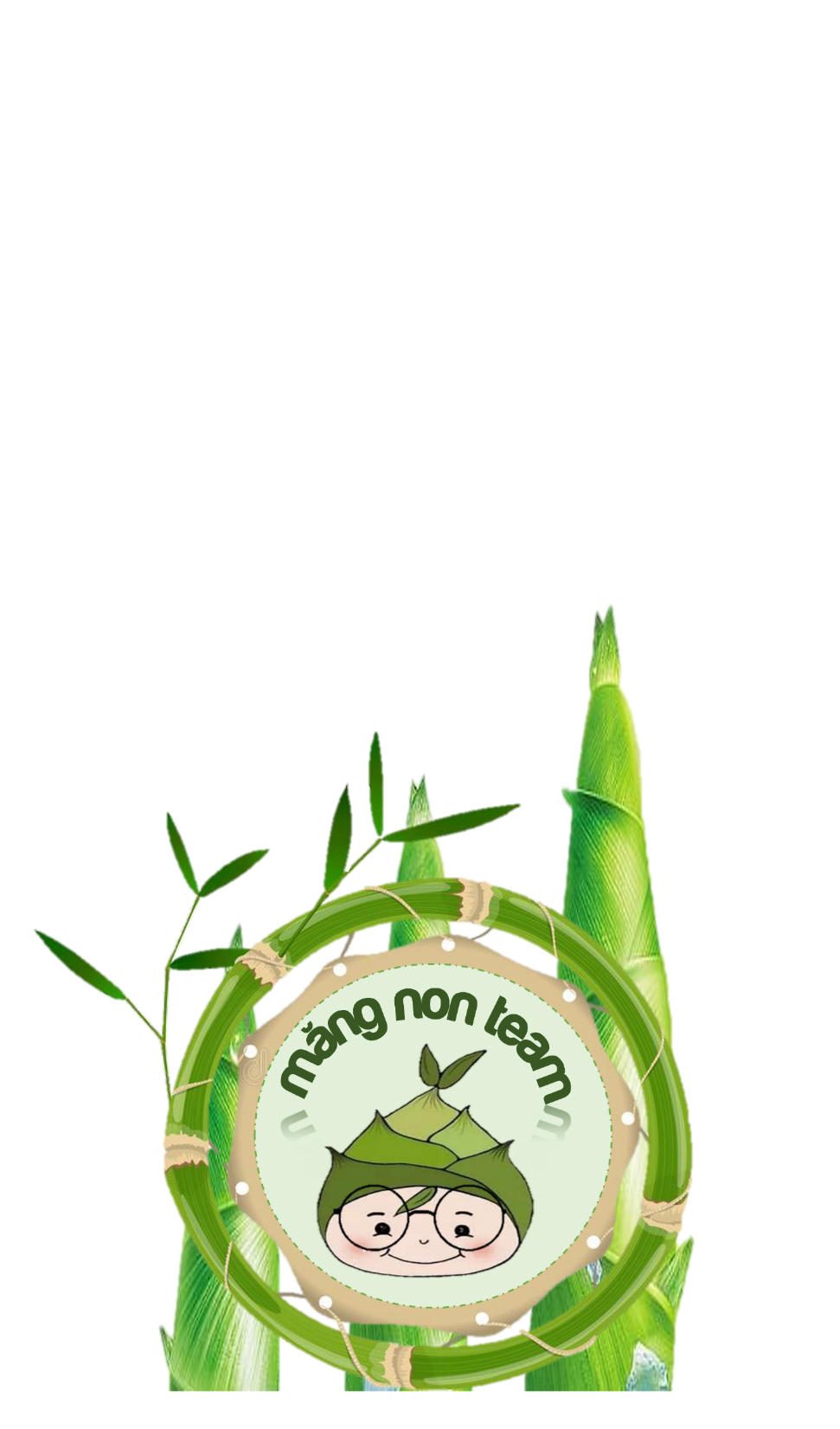 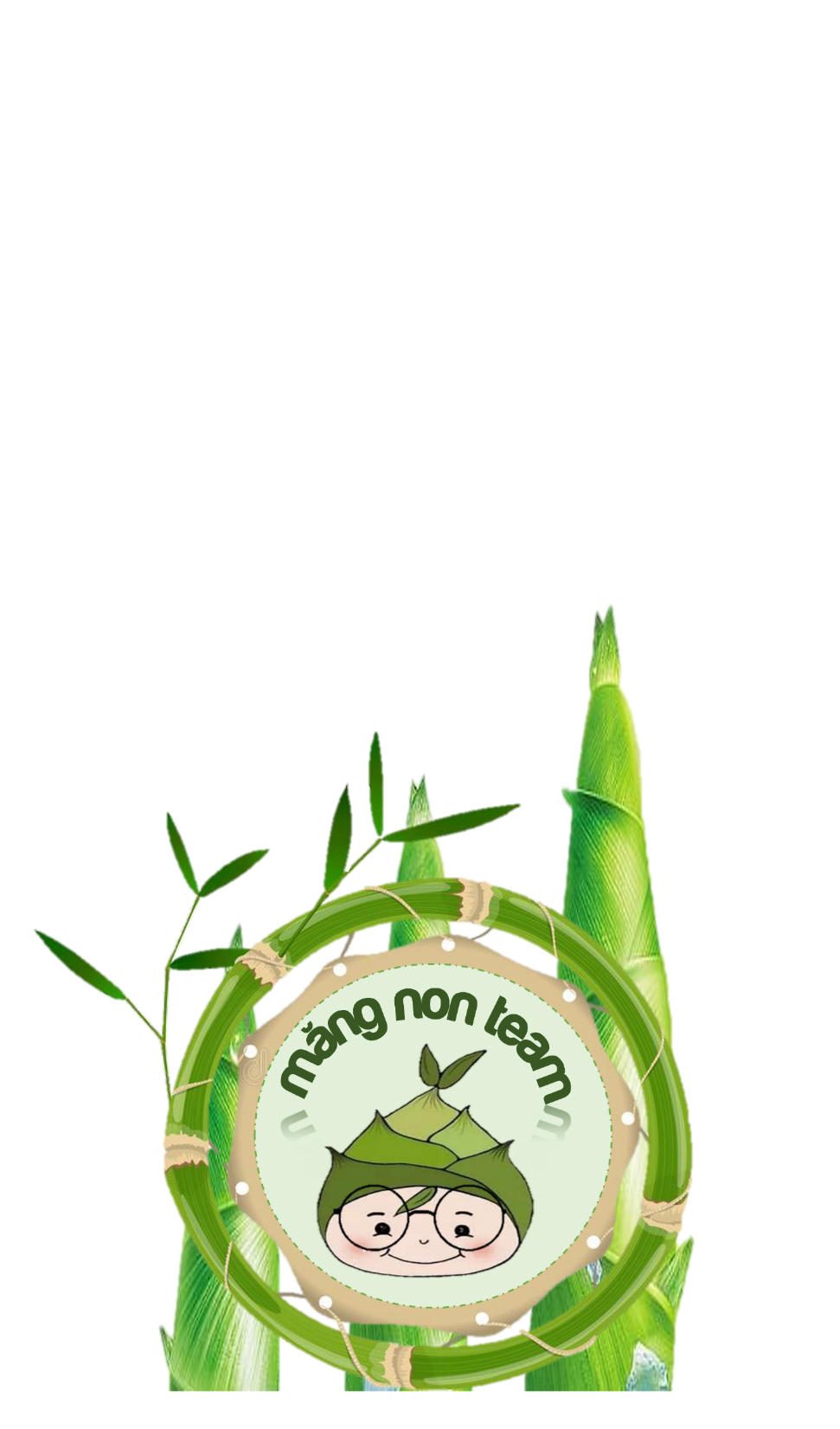 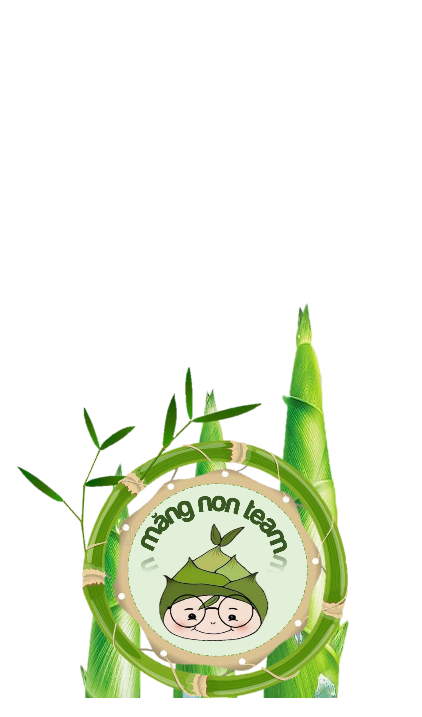 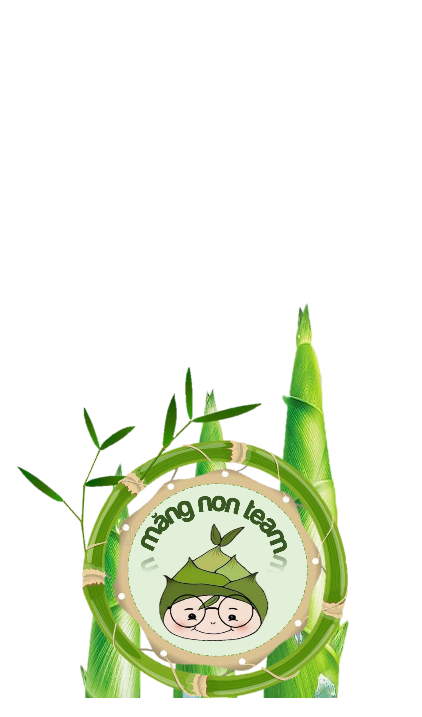 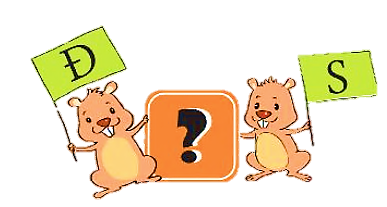 Đ / S ?
1
700  <  900			520  =  250
890  >  800			270  <  720
190  =  190			460  >  640
?
S
?
Đ
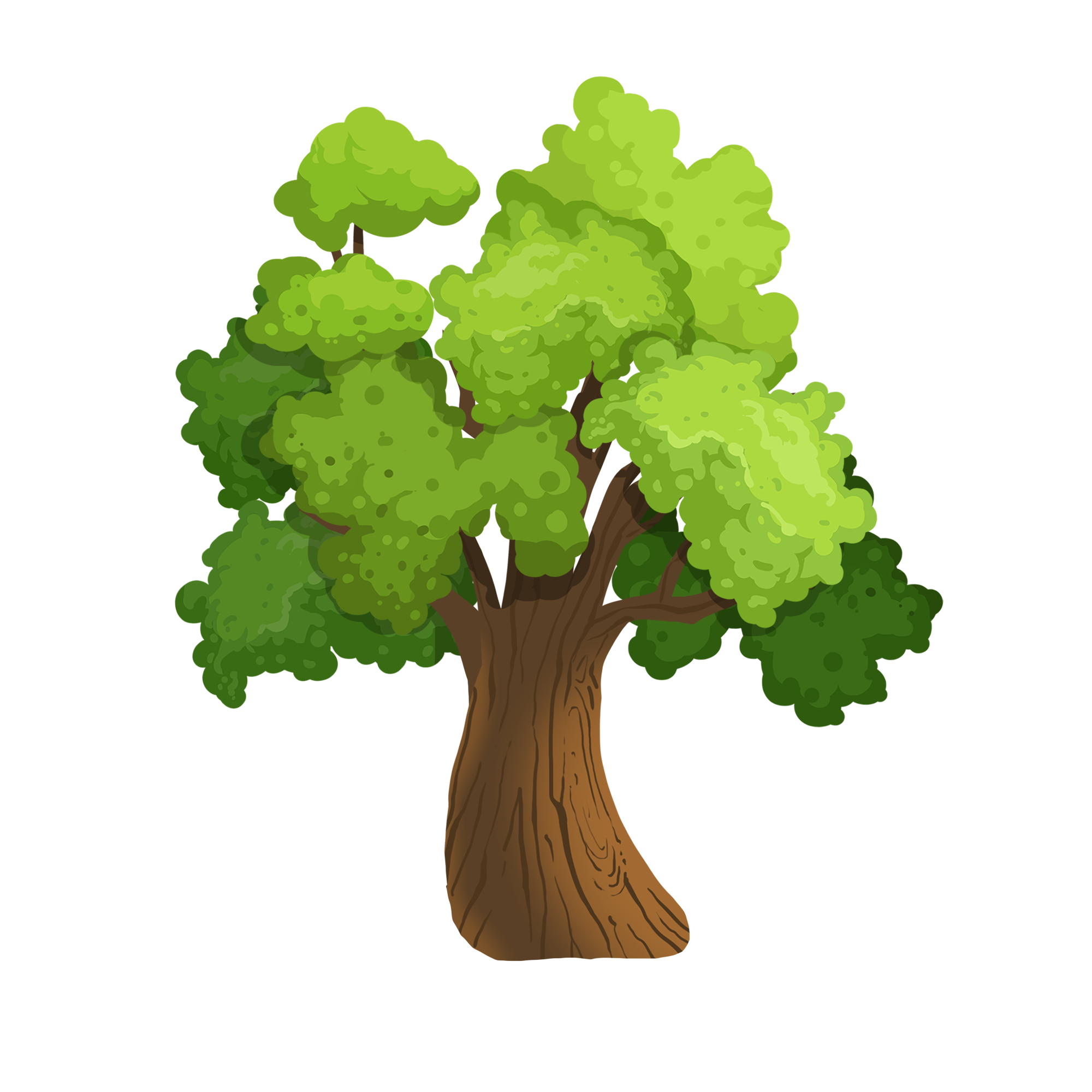 ?
Đ
?
Đ
?
?
S
Đ
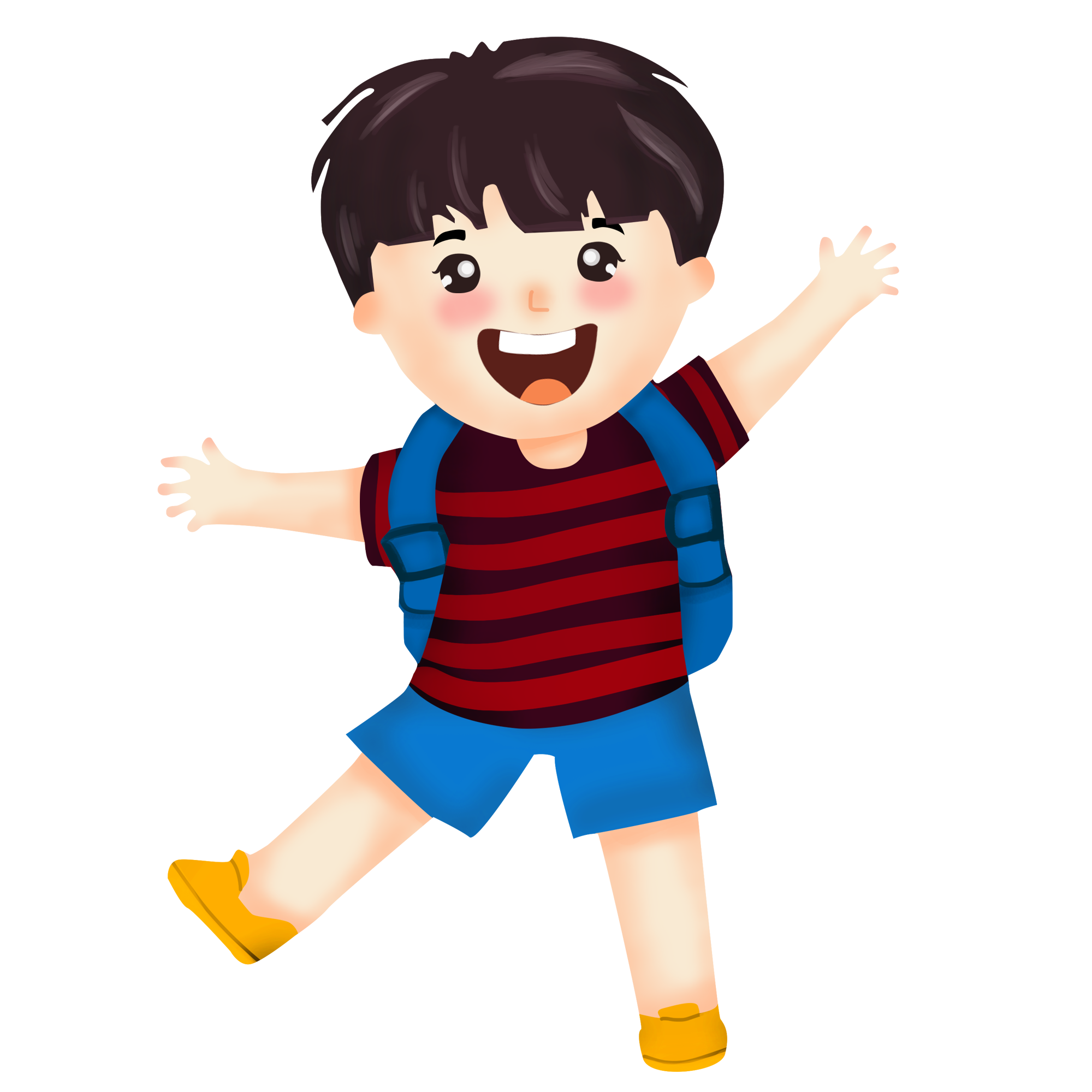 Hãy gắn các biển số lên mỗi nhà kho để các ngôi nhà được đánh số theo thứ tự từ lớn đến bé.
2
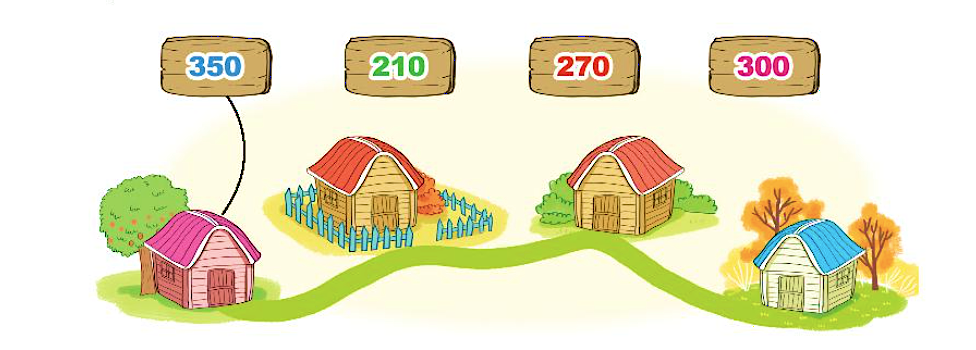 350
210
270
300
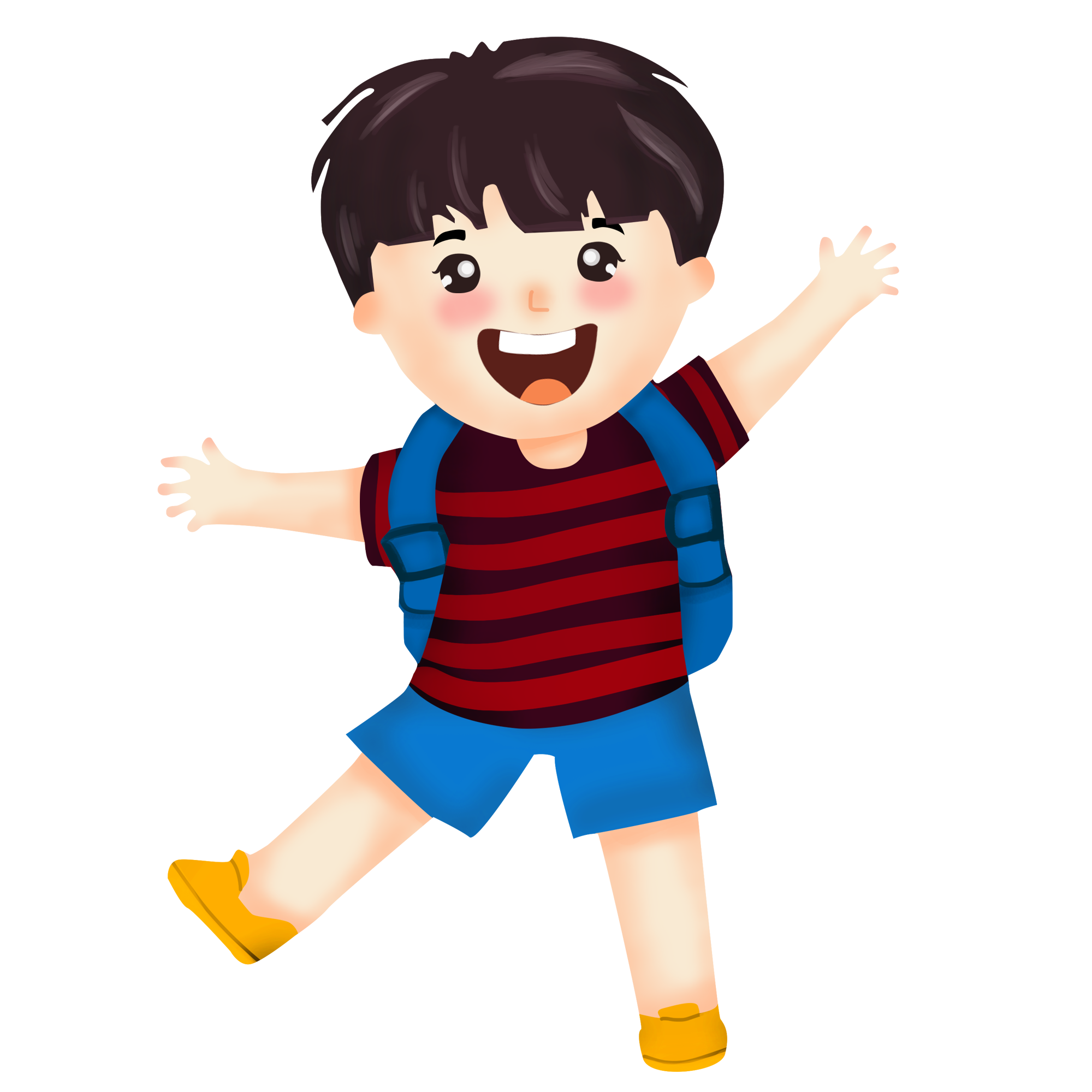 Rô- bốt cần đổi chỗ hai tảng đá nào để các số theo thứ tự từ bé đến lớn?
3
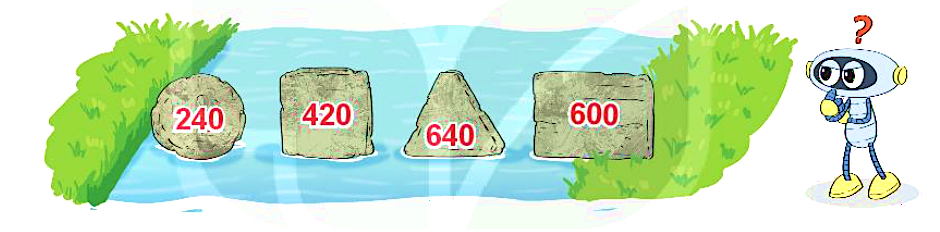 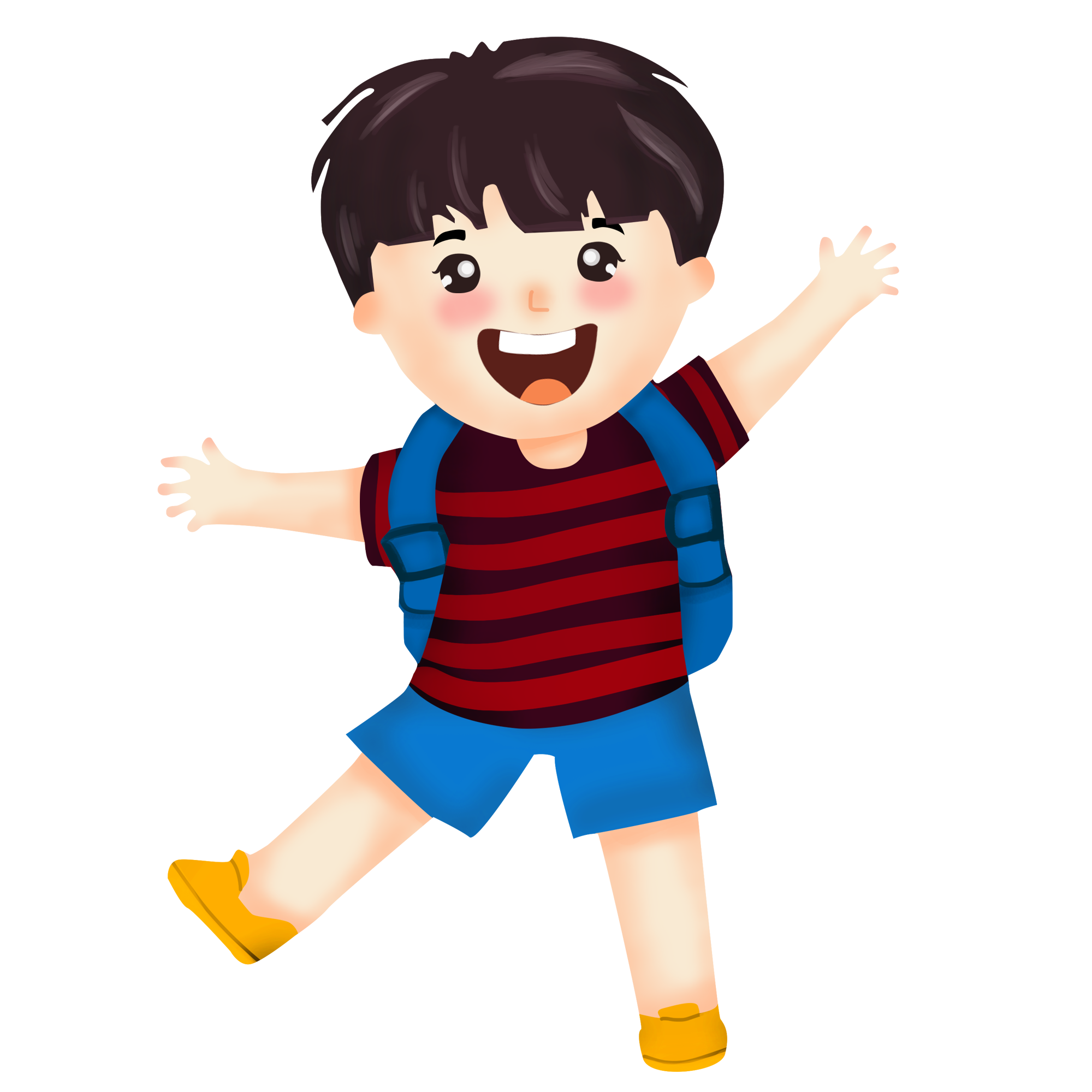 a) Tìm số lớn nhất ghi trong các toa tàu.
 b) Đổi chỗ hai toa tàu để được ác toa ghi các số theo thứ tự từ bé đến lớn.
4
到第二大街怎么走
可以带我去吗？
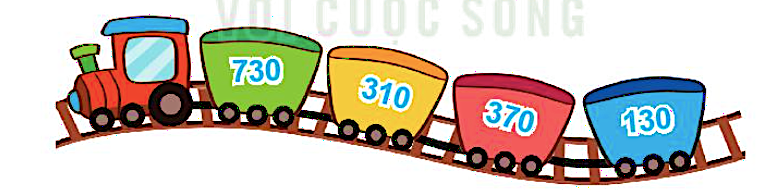 730
310
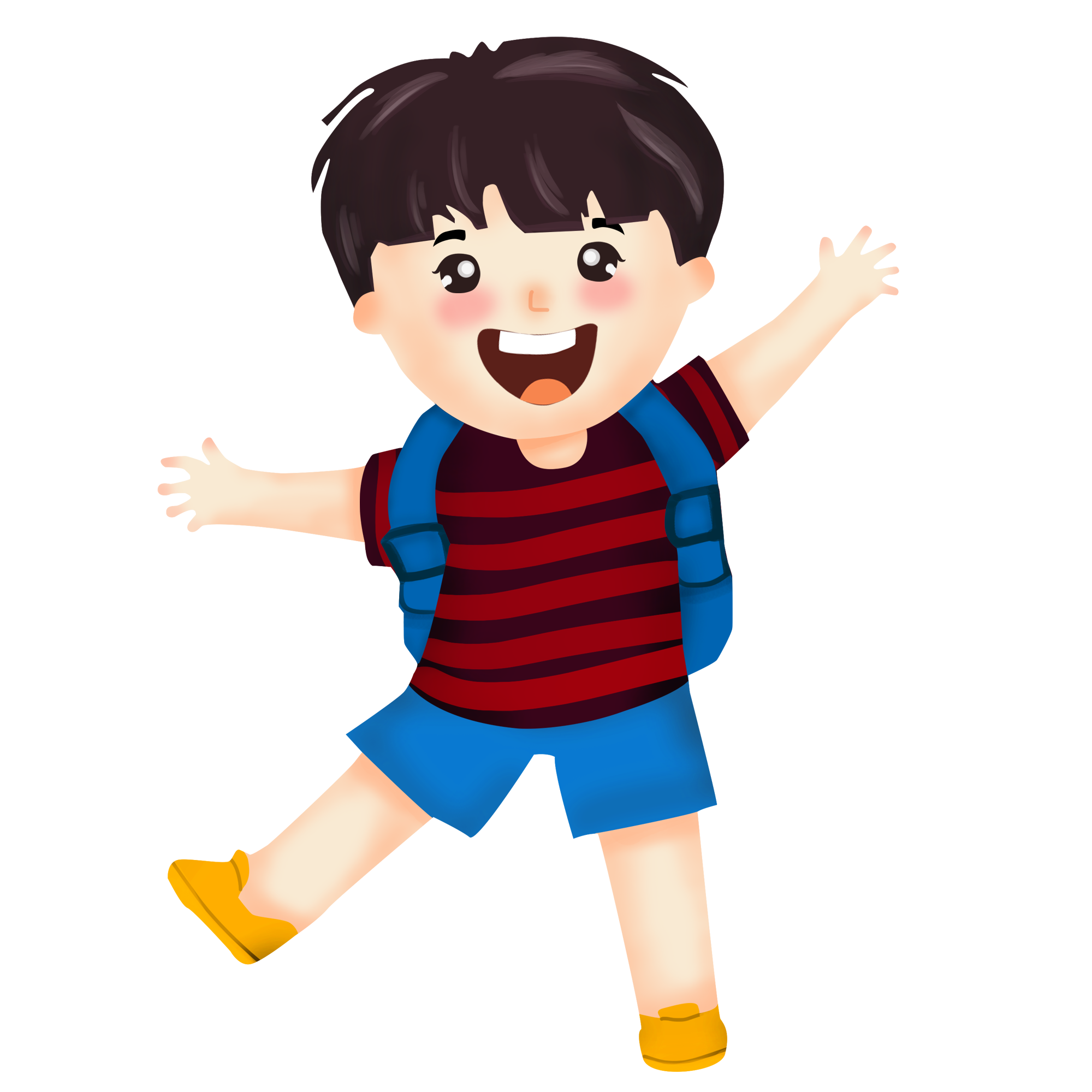 130
370
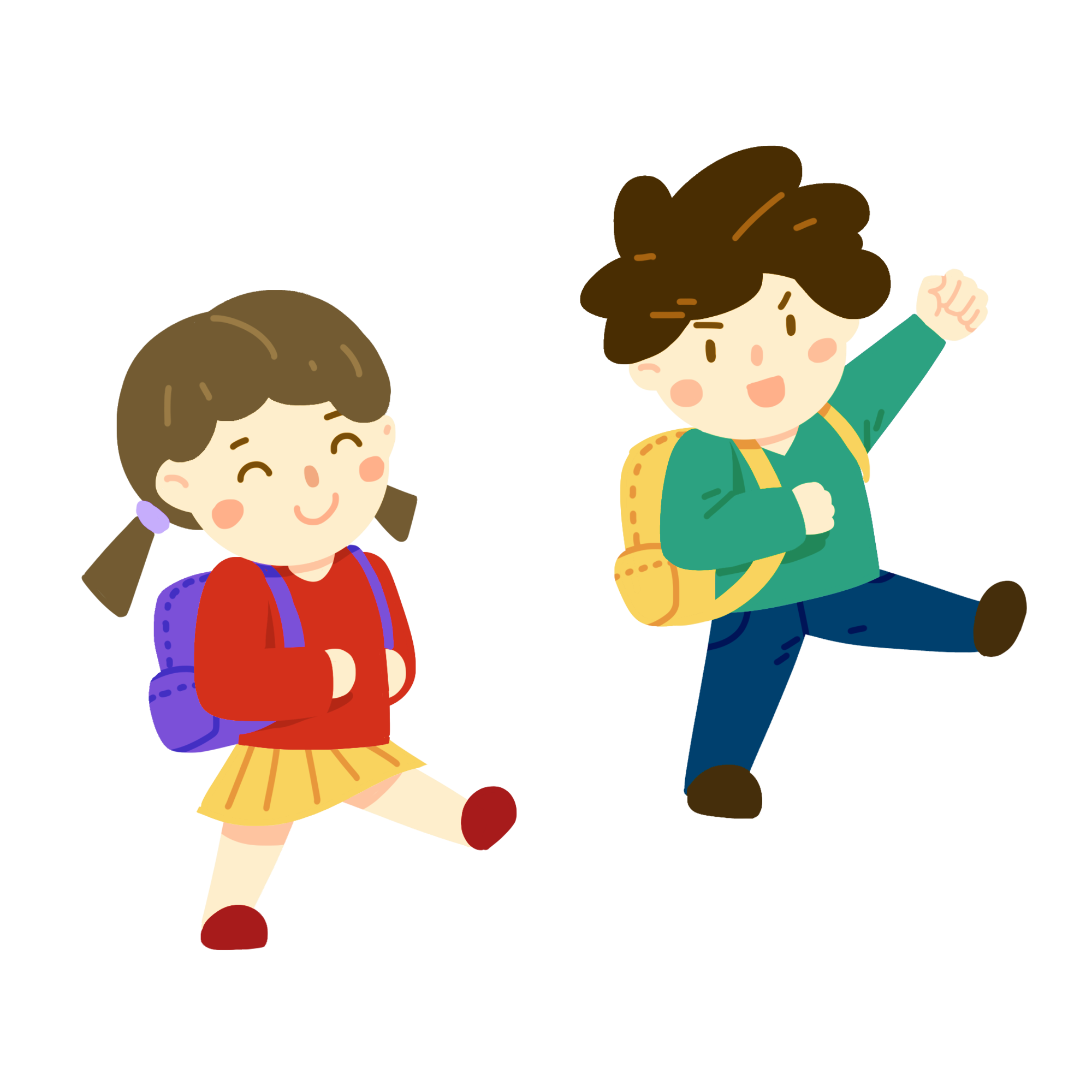 Các bạn gấu có cân nặng là: 480 kg, 400 kg và 540kg.
Dựa vào hình vẽ, tìm cân nặng của mỗi bạn gấu.
5
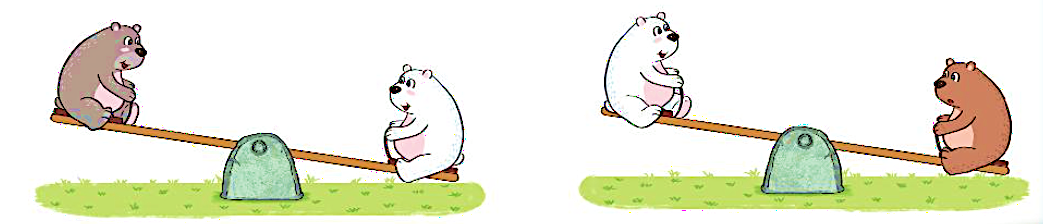 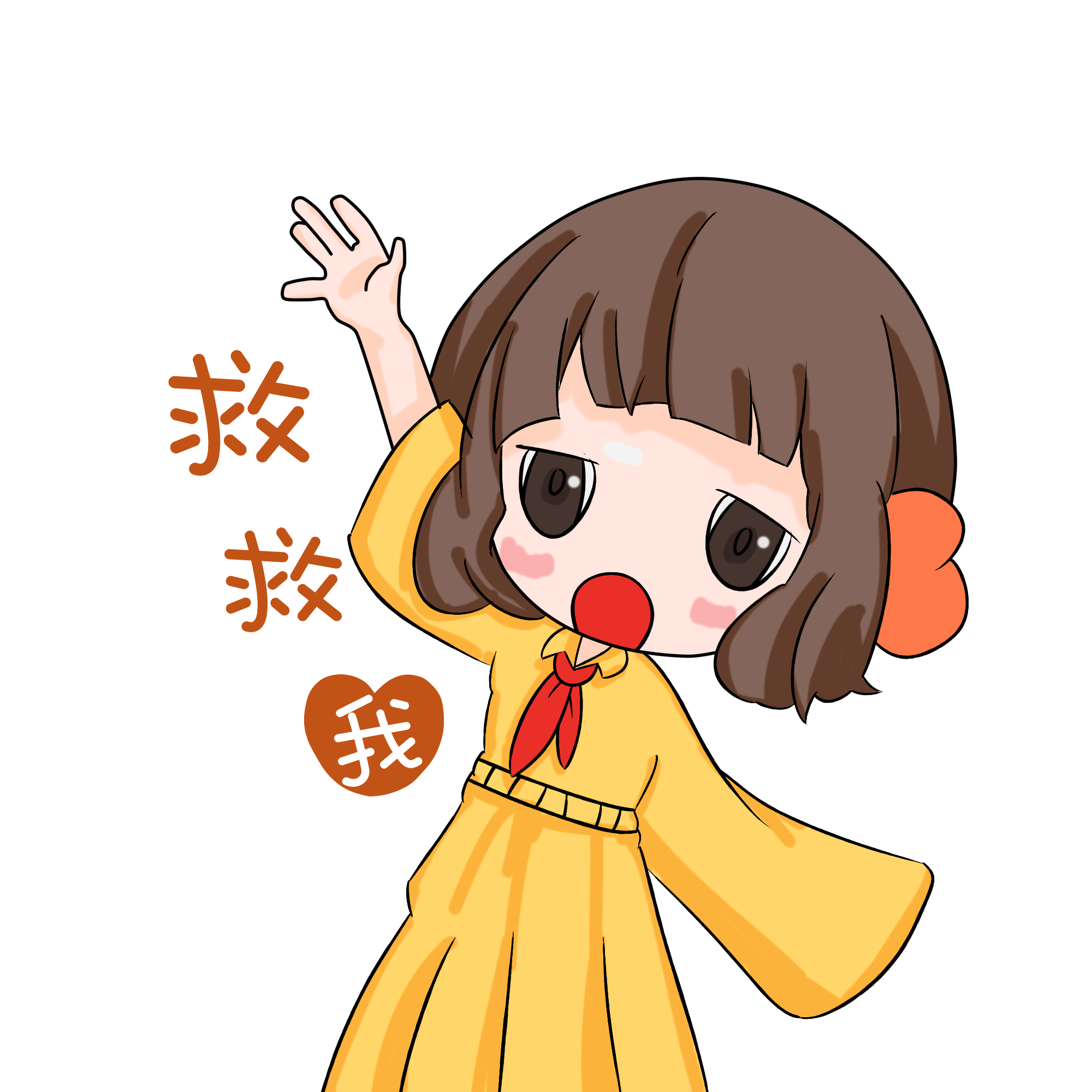 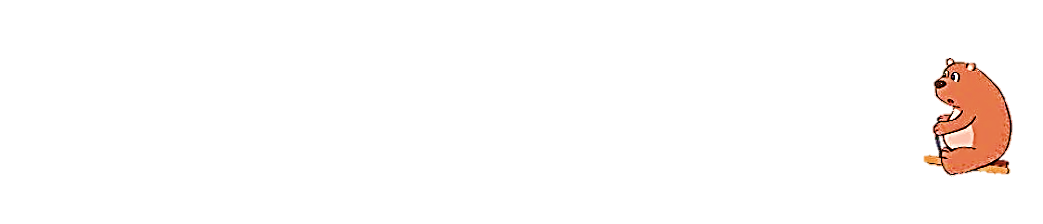 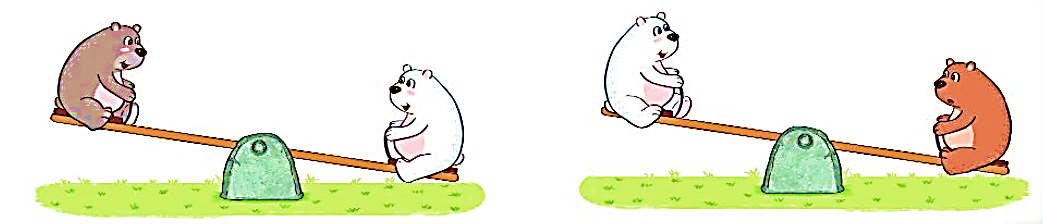 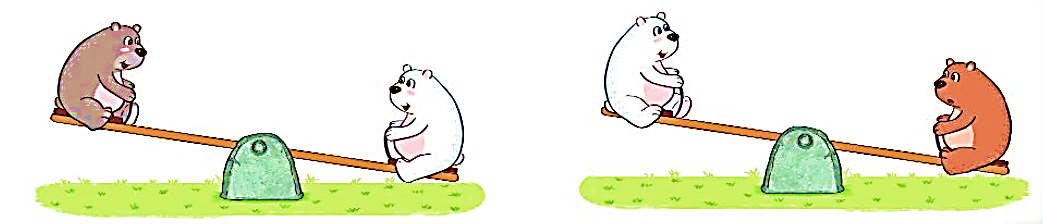 480 kg
540 kg
400 kg
<
<
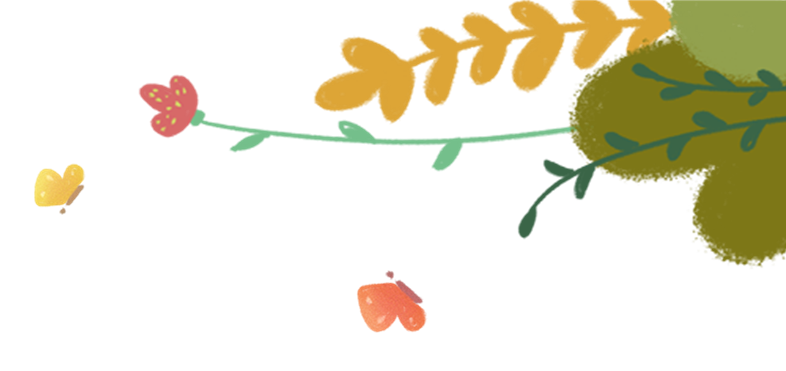 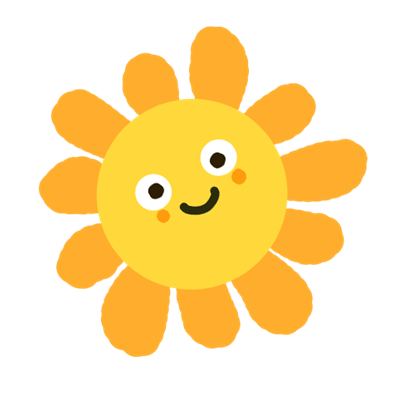 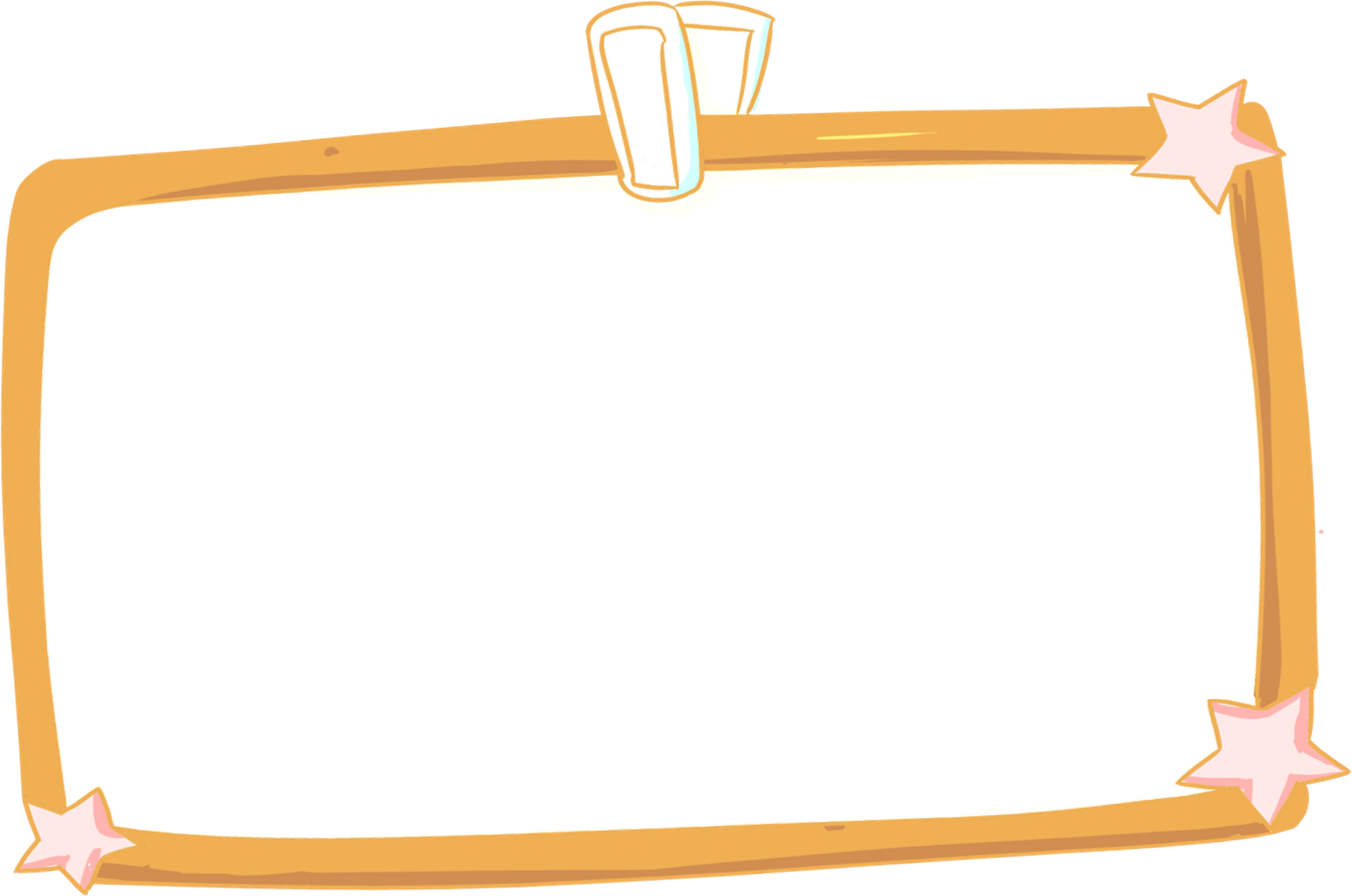 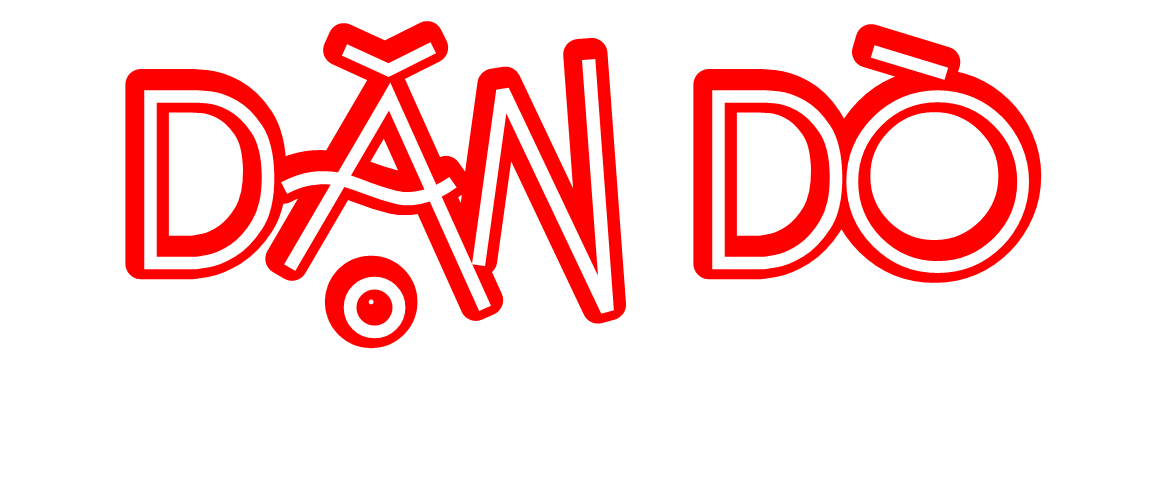 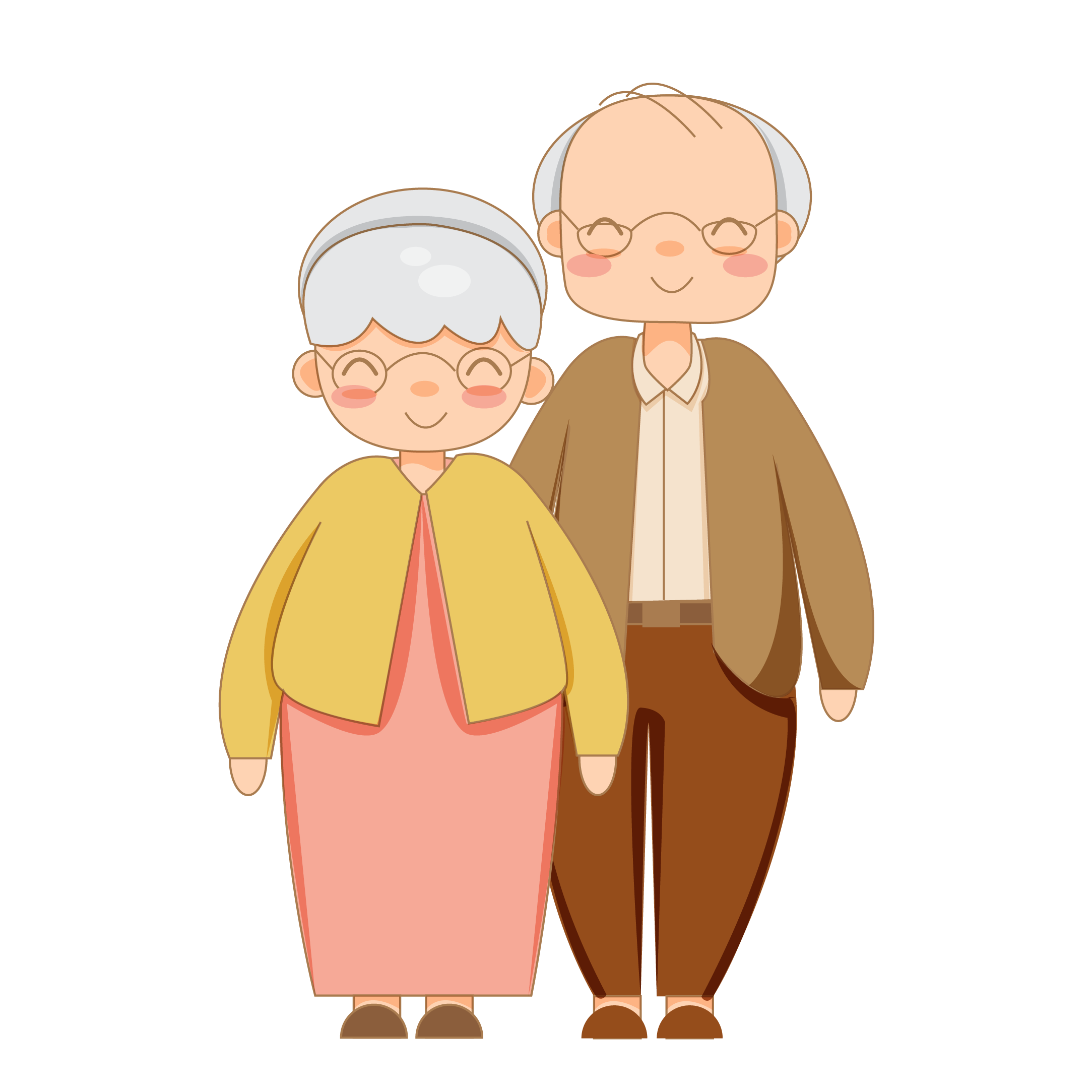 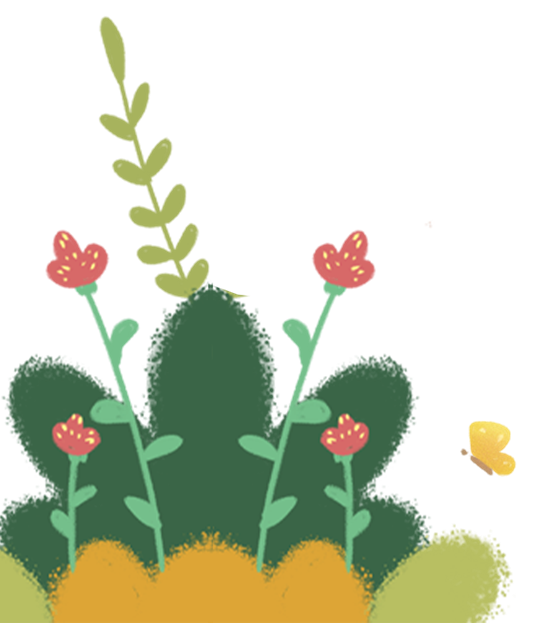 Hoàn thành bài tập.
Chuẩn bị bài mới.
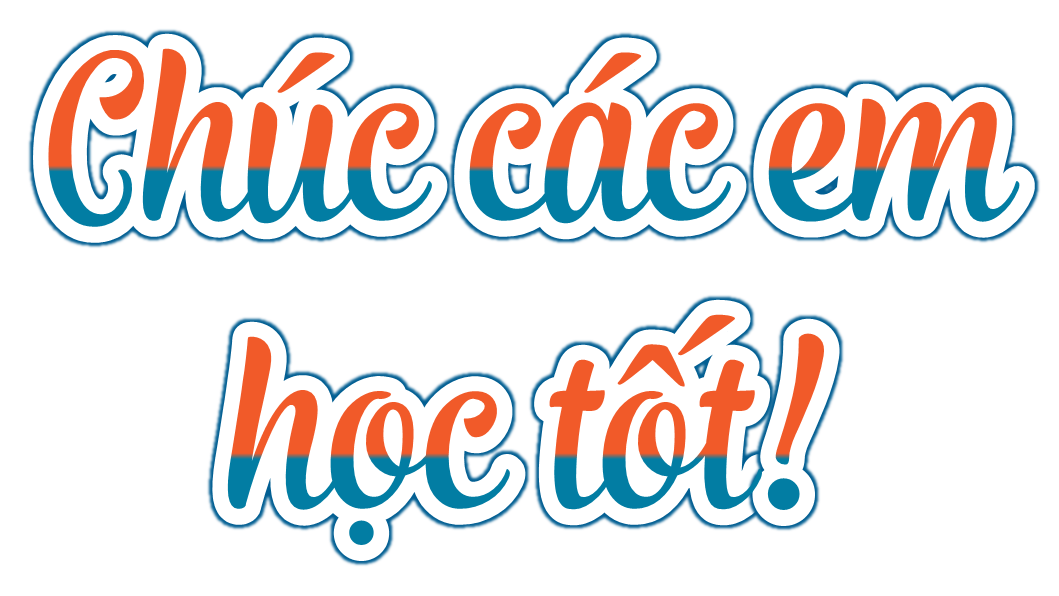 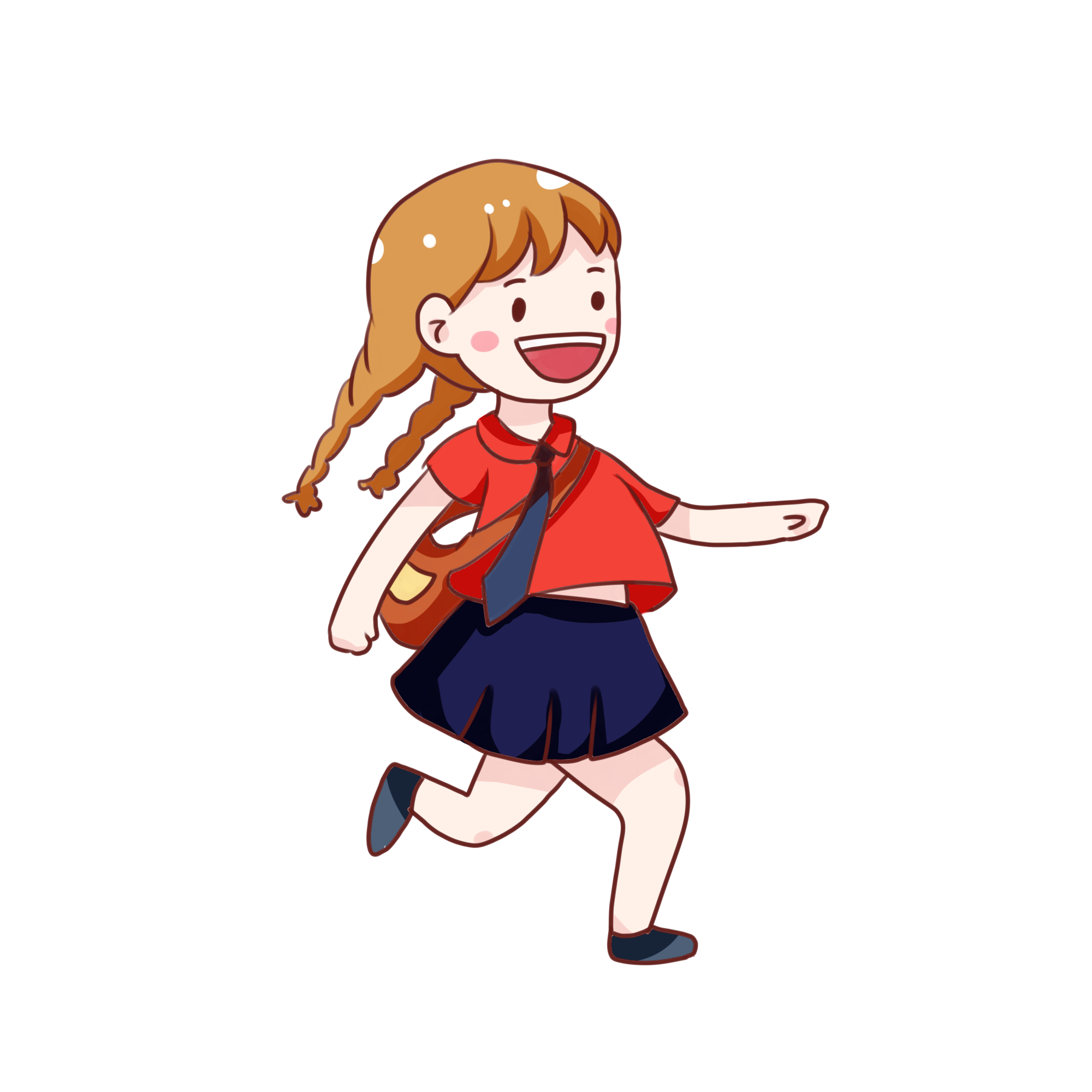 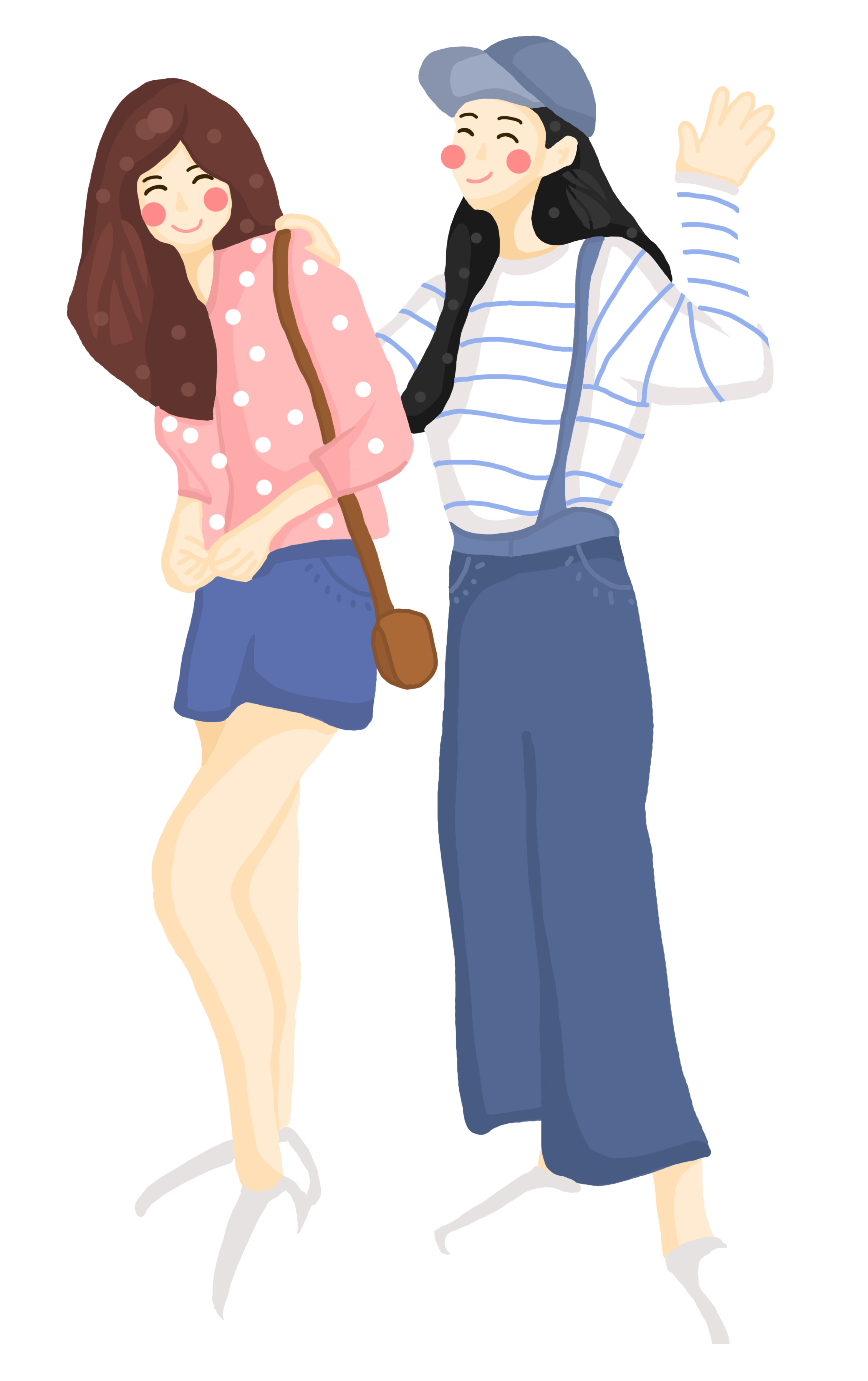